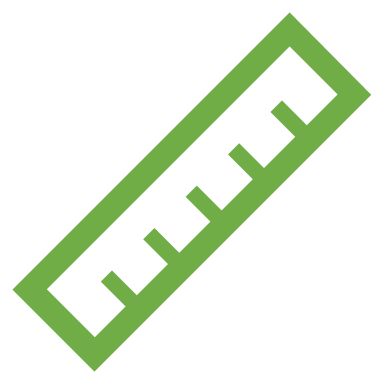 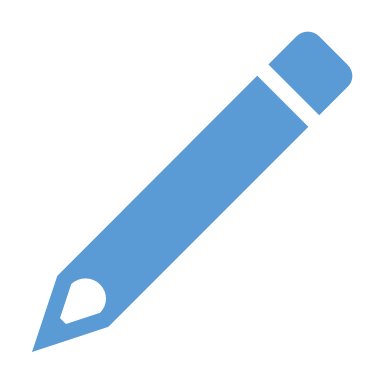 Tiết 5.
Bài 3. Hình chữ nhật – Hình thoi
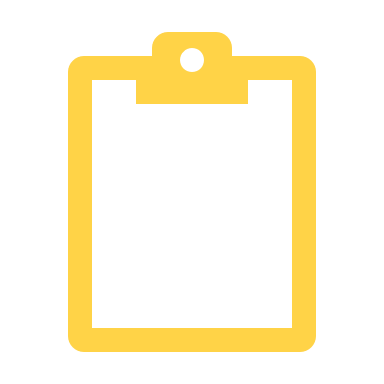 Giáo viên:……………………………
CHÚ THÍCH
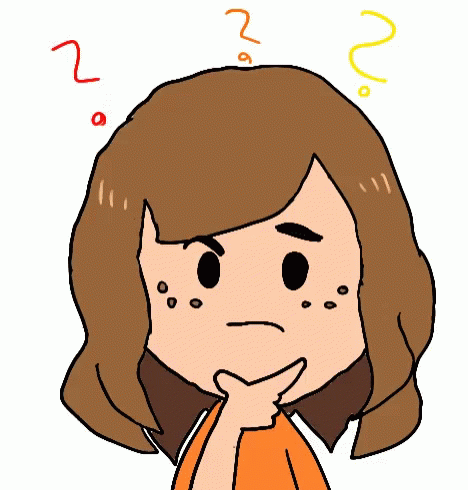 Hoạt động cá nhân
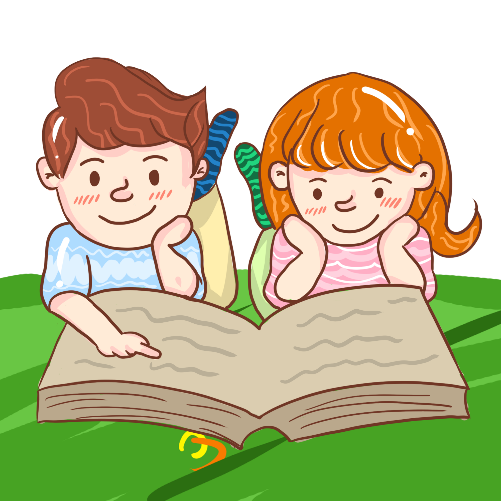 Hoạt động nhóm đôi
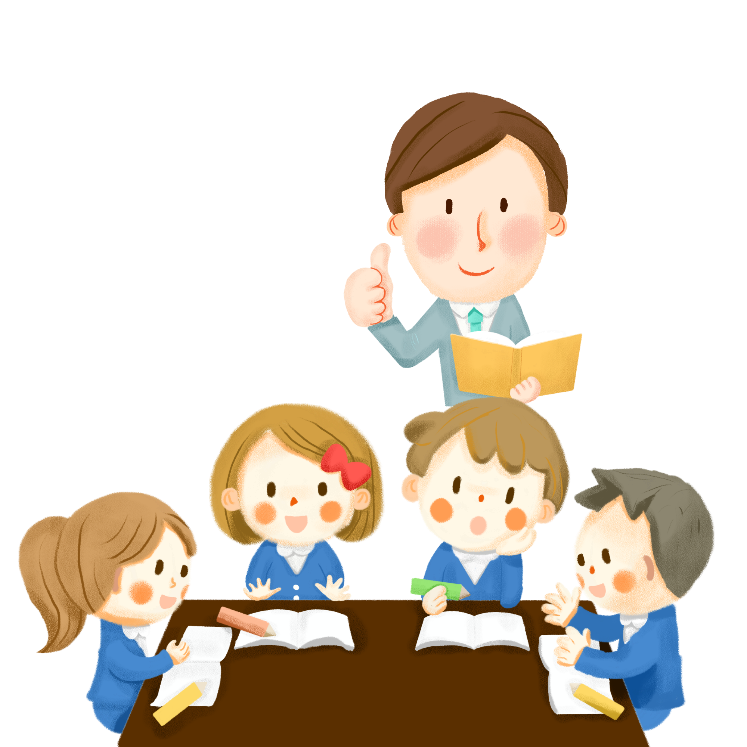 Hoạt động nhóm
[Speaker Notes: + Để xem bài giảng, vui lòng ấn biểu tượng [PLAY].
+ Để chuyển slide, vui lòng ấn nút [TẾP THEO].
+ Để tải file nguồn bài giảng, file trình chiếu powerPoint quý thầy cô chọn vào mục [Tài nguyên/…/ Tệp/Tải xuống].]
Trò chơi
NHANH TAY – NHANH MẮT
Nội dung: Quan sát và xếp đúng hình vào tên của chúng
Thời gian: 1 phút
Hình thức: Hoạt động nhóm  
 		    (Lớp chia thành 6 nhóm)
[Speaker Notes: + Để xem bài giảng, vui lòng ấn biểu tượng [PLAY].
+ Để chuyển slide, vui lòng ấn nút [TẾP THEO].
+ Để tải file nguồn bài giảng, file trình chiếu powerPoint quý thầy cô chọn vào mục [Tài nguyên/…/ Tệp/Tải xuống].]
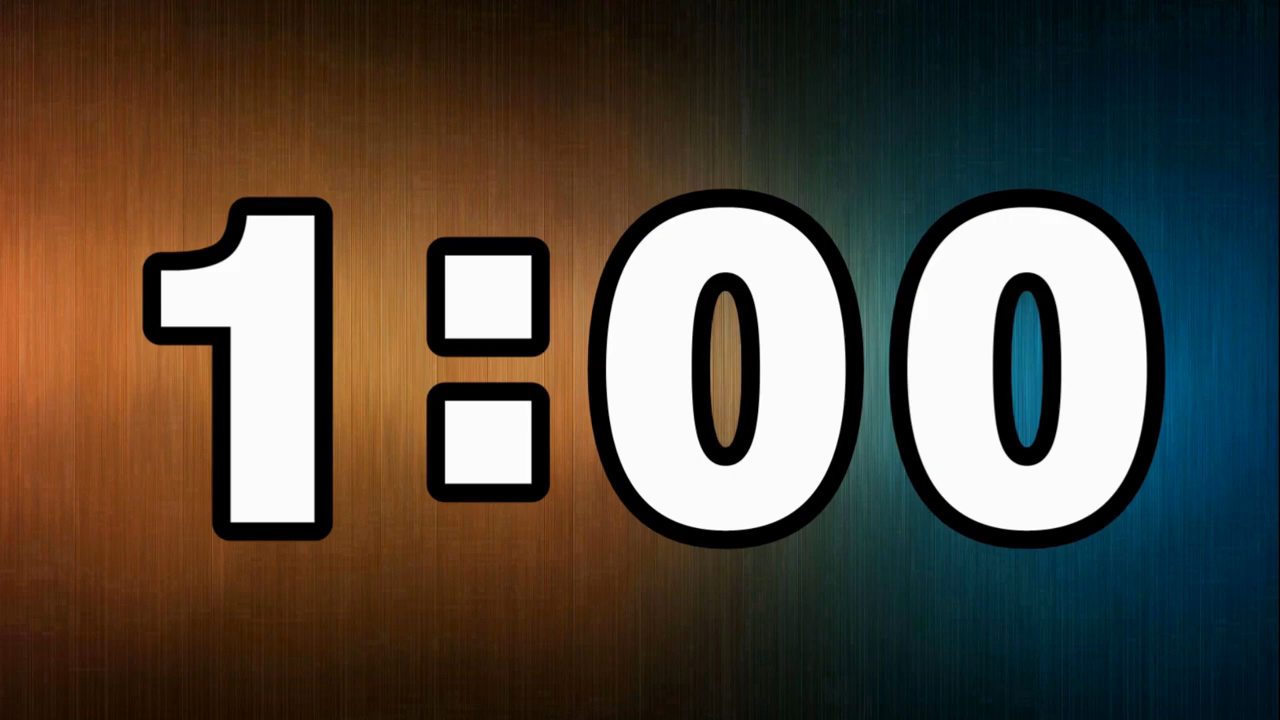 NHANH TAY – NHANH MẮT
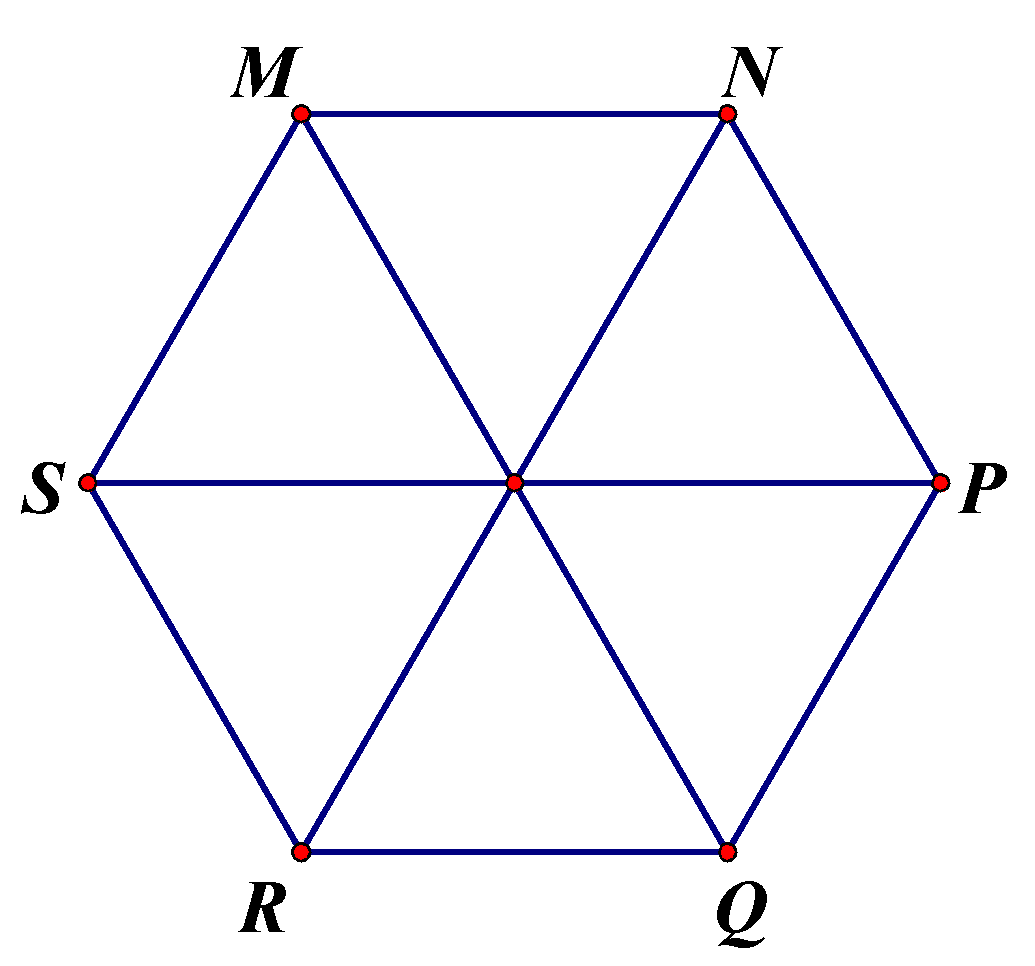 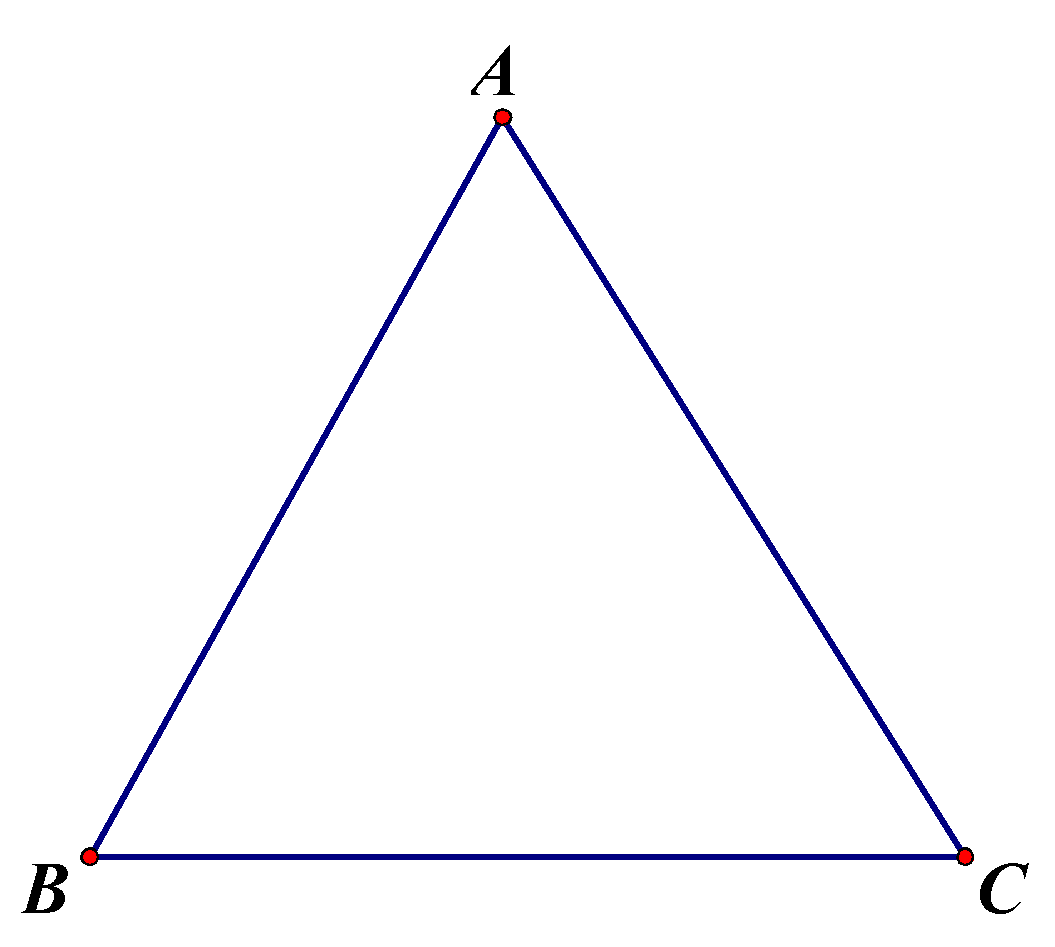 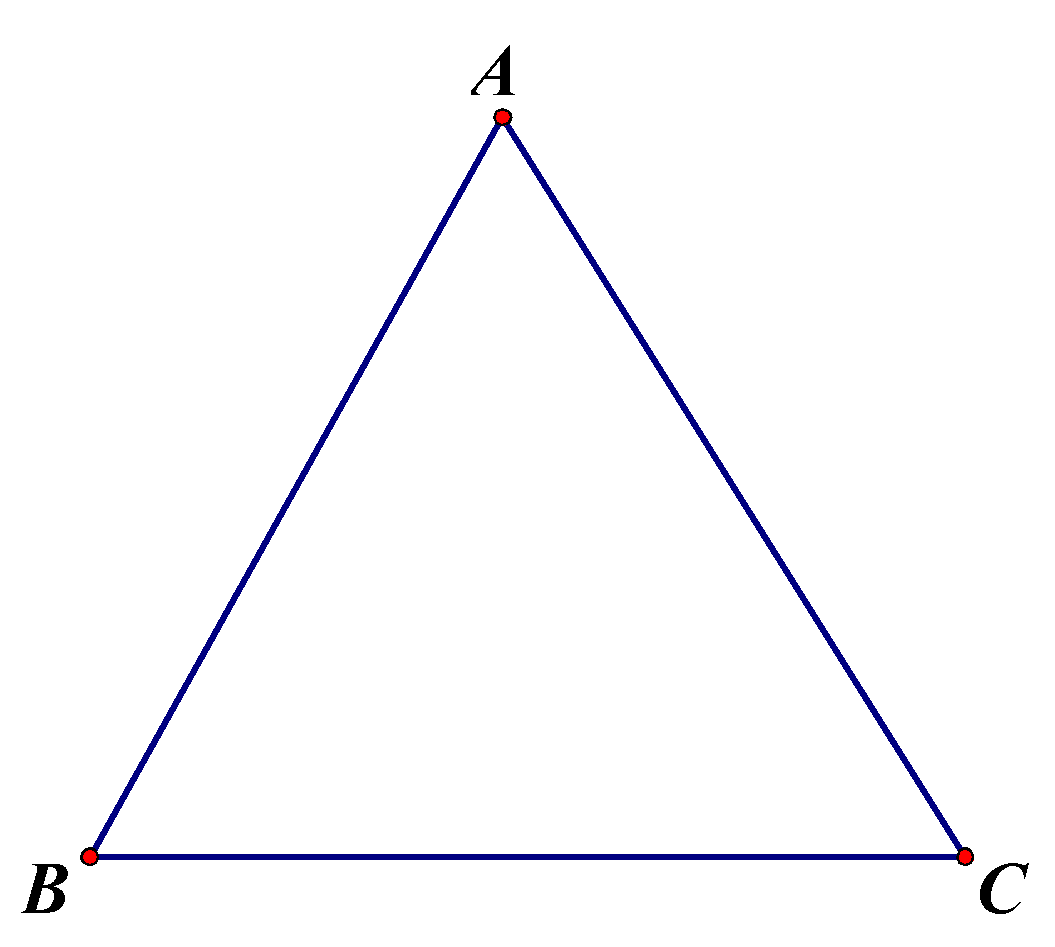 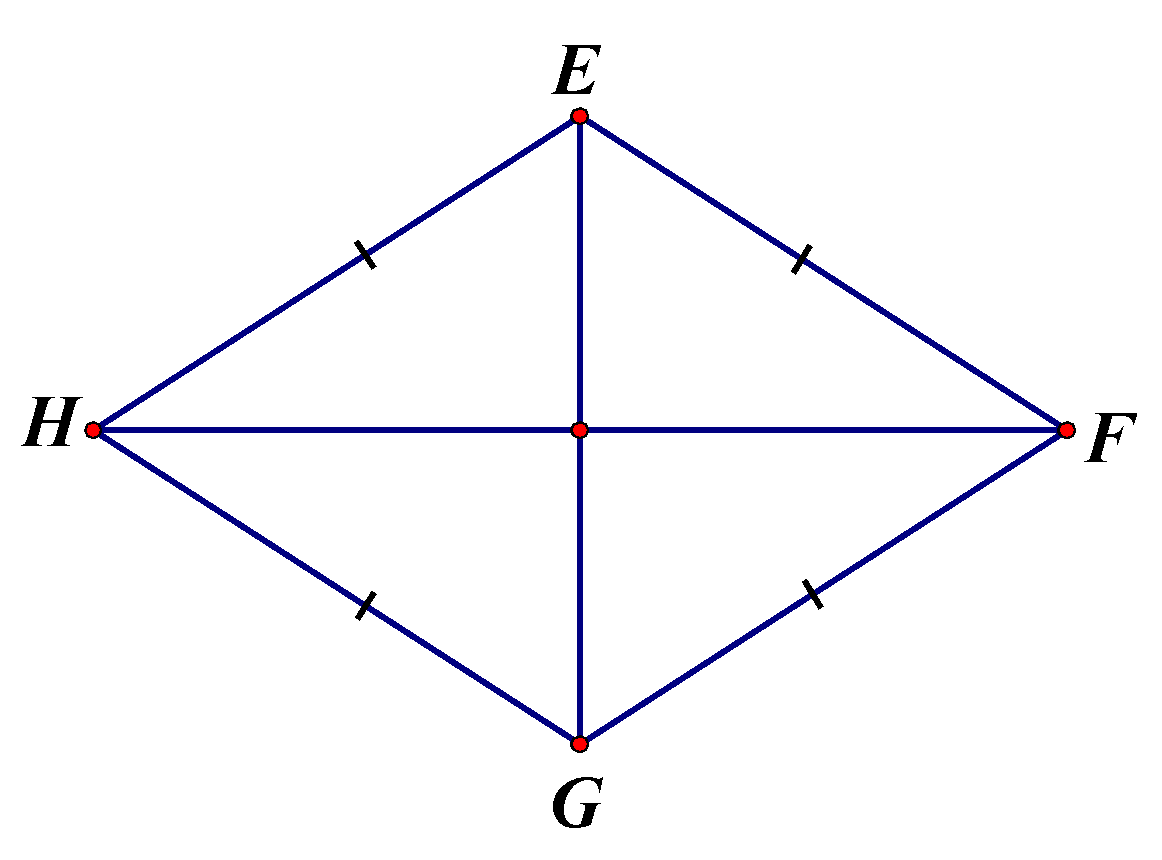 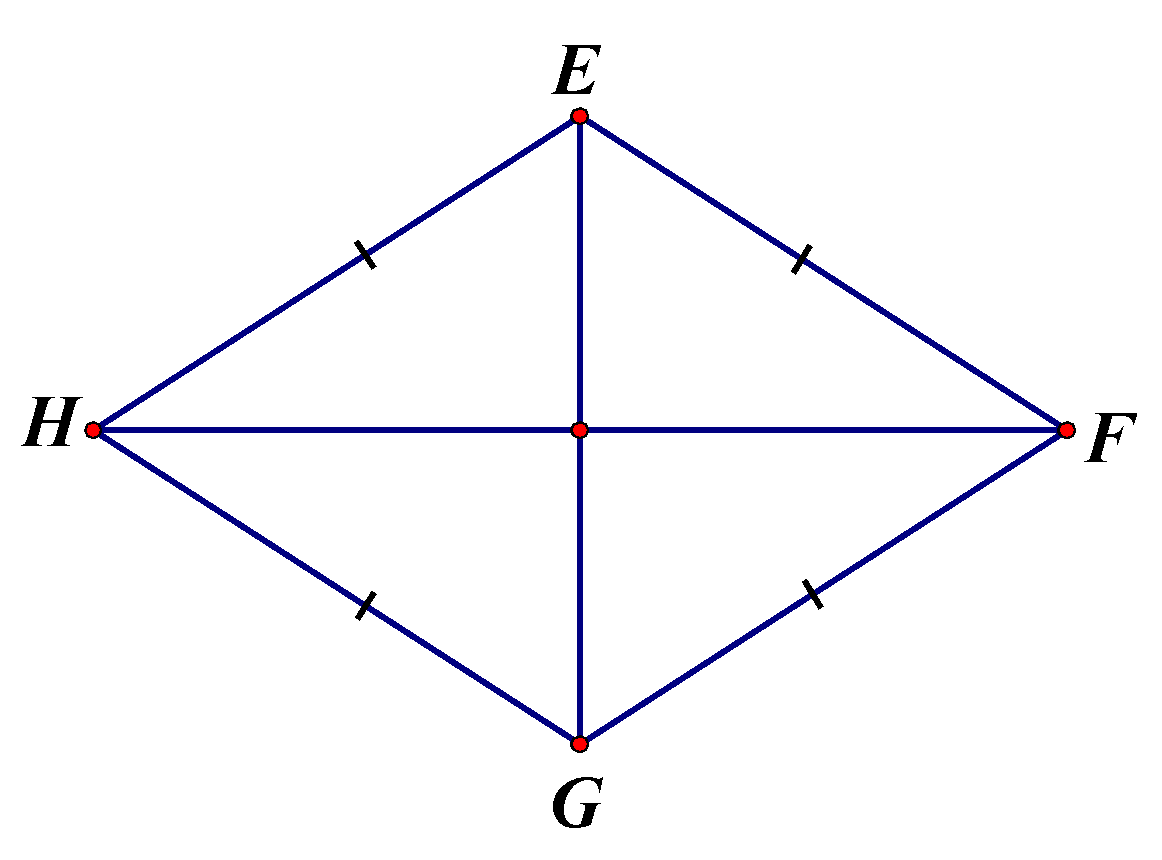 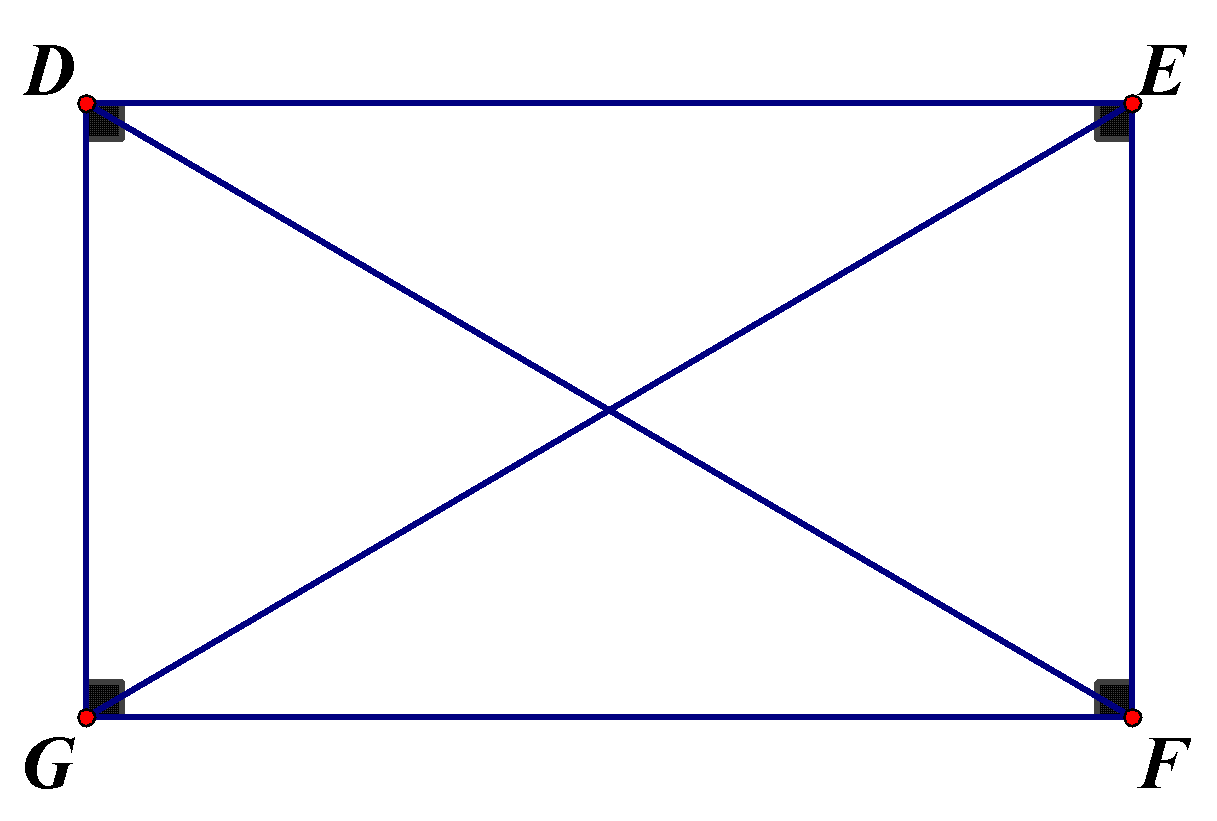 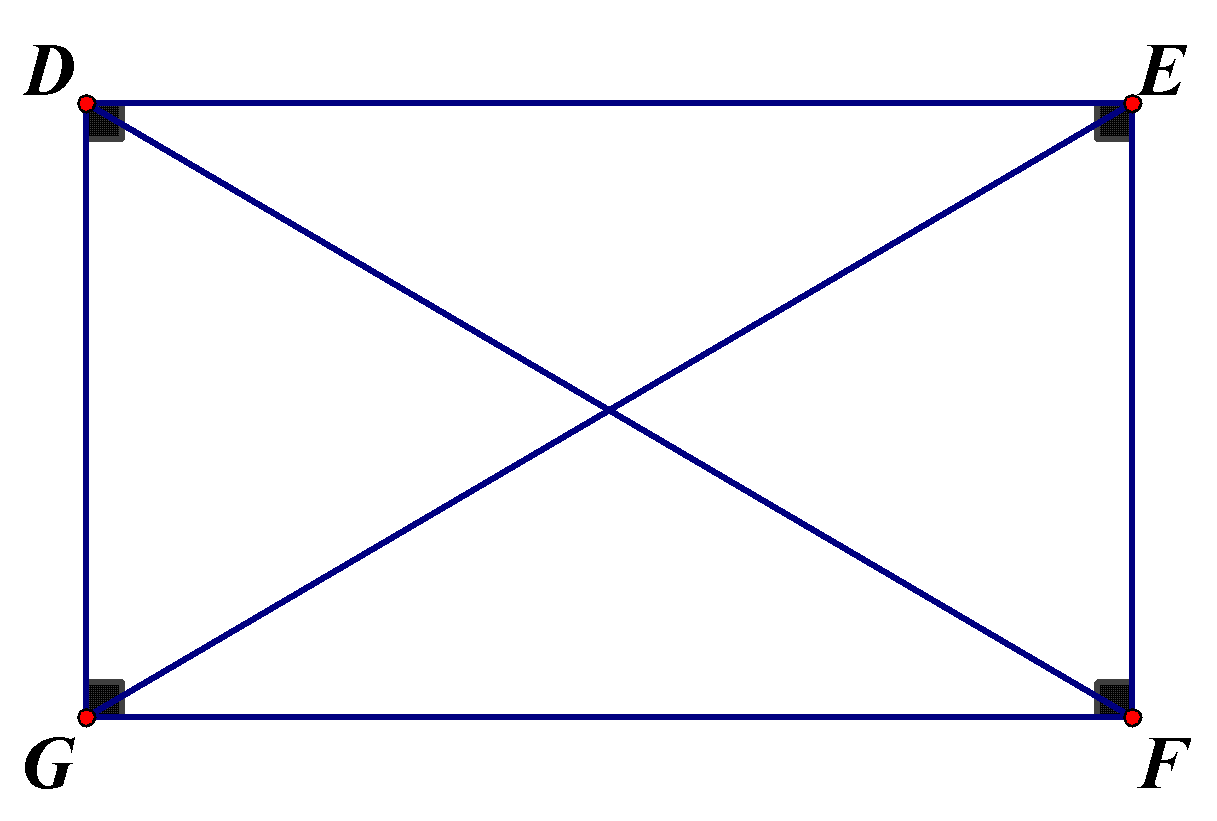 Hình 4
Hình 4
Hình 1
Hình 1
Hình 2
Hình 3
Hình 3
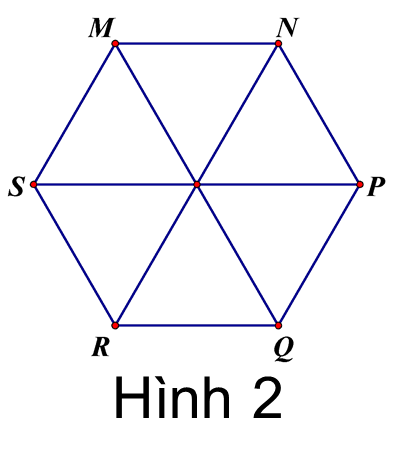 1. Nhận biết hình thoi
Sử dụng thước thẳng (có chia đơn vị) để đo độ dài các cạnh của hình thoi ABCD
Quan sát xem các cạnh đối AB và CD; AD và BC của hình thoi ABCD có song song với nhau không.
Nêu đặc điểm các góc ở đỉnh O.
Thời gian: 3 phút
Hình thức: Hoạt động nhóm đôi
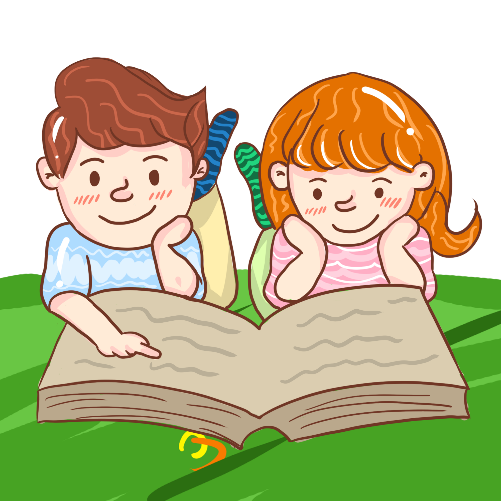 a)
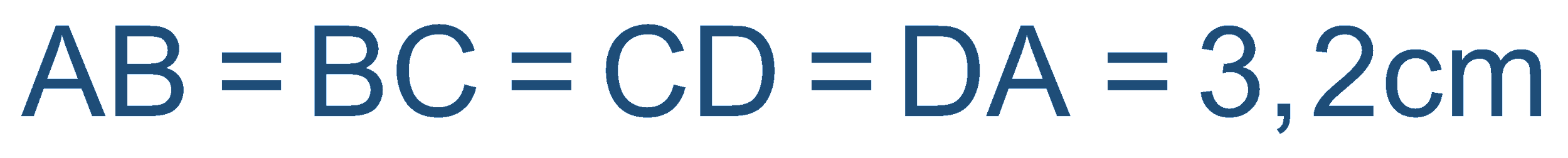 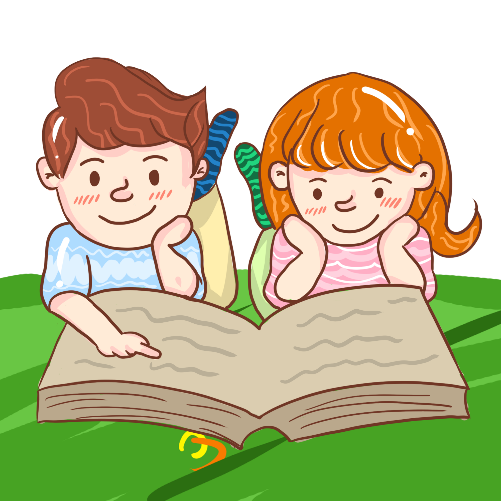 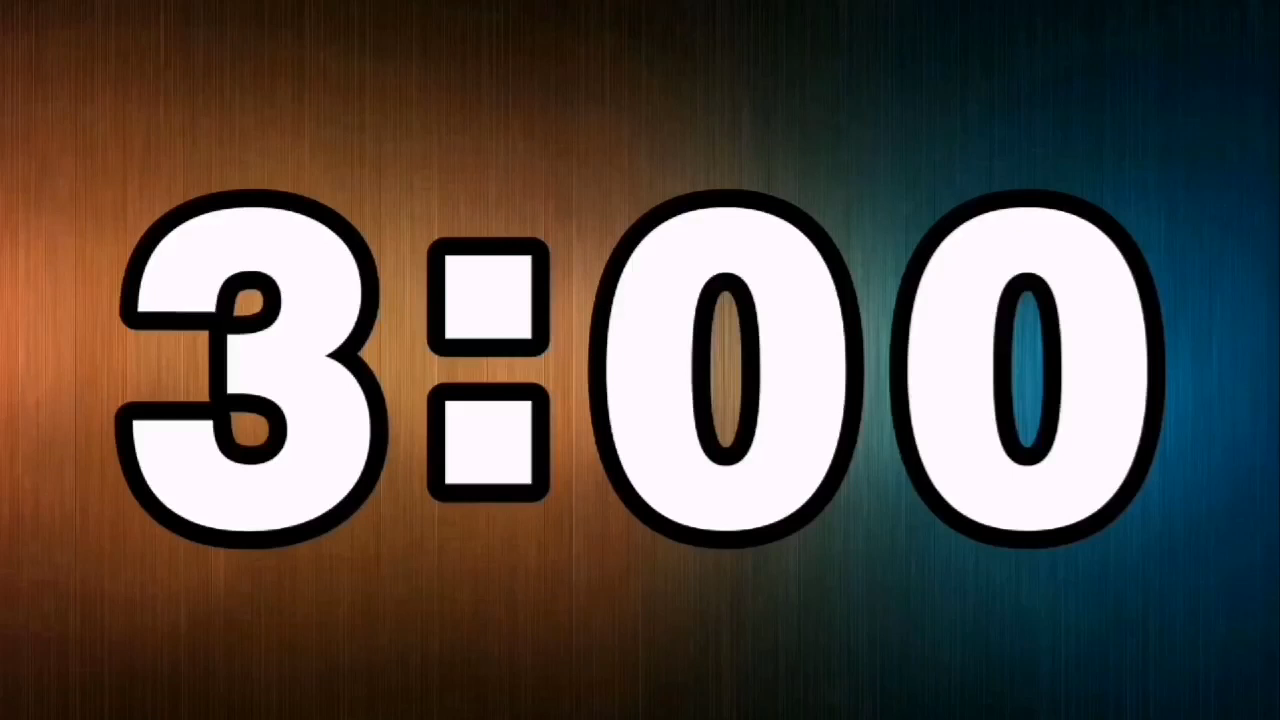 Sử dụng thước thẳng (có chia đơn vị) để đo độ dài các cạnh của hình thoi ABCD
Quan sát xem các cạnh đối AB và CD; AD và BC của hình thoi ABCD có song song với nhau không.
Nêu đặc điểm các góc ở đỉnh O.
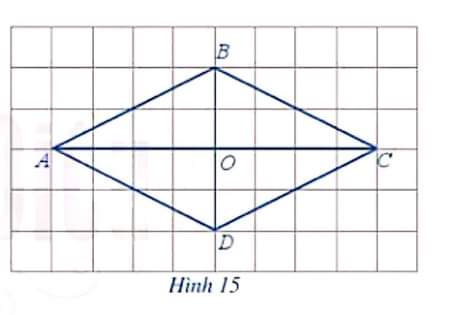 b) AB song song với CD;
    AD song song với BC
c) Các góc ở đỉnh O đều là góc vuông
1. Nhận biết hình thoi
Nhận xét
Hình thoi ABCD có:
Bốn cạnh bằng nhau 
AB = BC = CD = DA
Hai cạnh đối AB và CD; BC và AD song song với nhau.
Hai đường chéo AC và BD vuông góc với nhau.
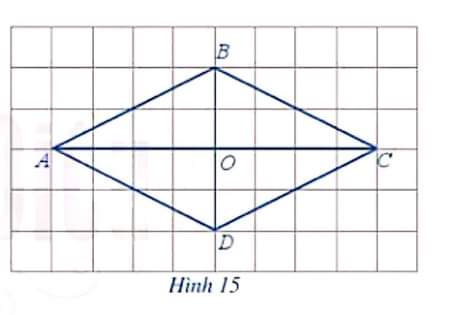 Củng cố
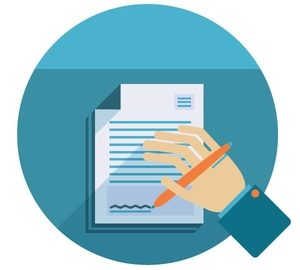 1. Hãy điền vào dấu (…) nội dung thích hợp
Hình thoi có: ………… bằng nhau
	             hai cặp cạnh đối …………. với nhau              		     hai đường chéo ………….. với nhau
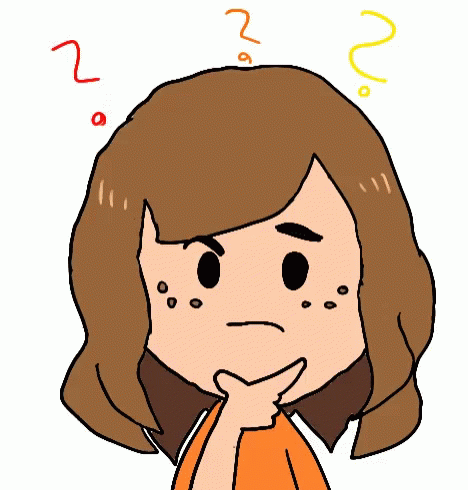 vuông góc
song song
bằng nhau; song song; vuông góc; góc vuông; bốn cạnh
song song
bốn cạnh
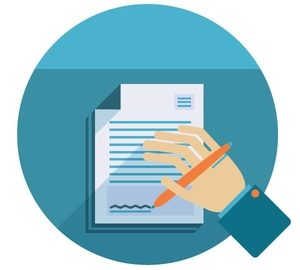 2. Cho hình vẽ, hãy điền nội dung thích hợp vào chỗ trống
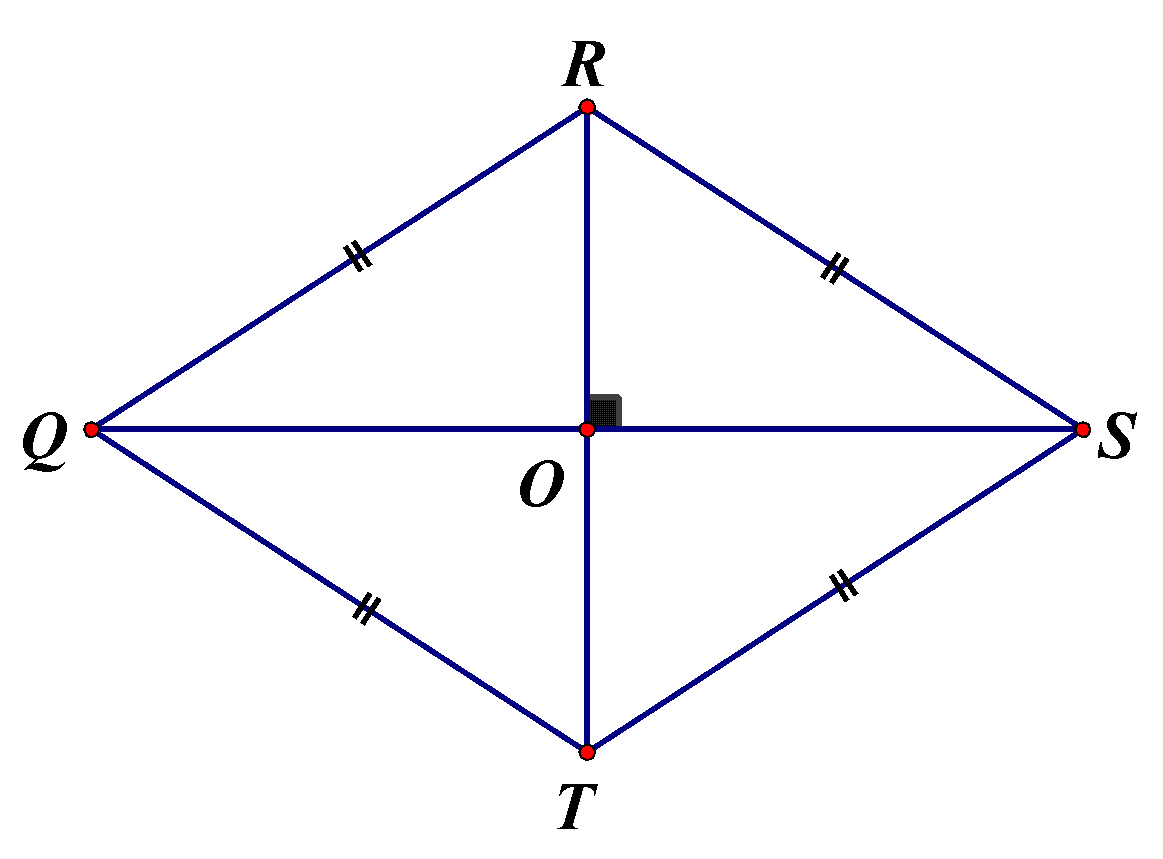 QR = ………
RT …………….. QS
QR song song với …….
RS = ST = TQ
vuông góc
ST
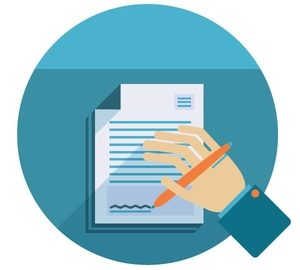 3. Trong các hình vẽ sau, hình nào là hình thoi?
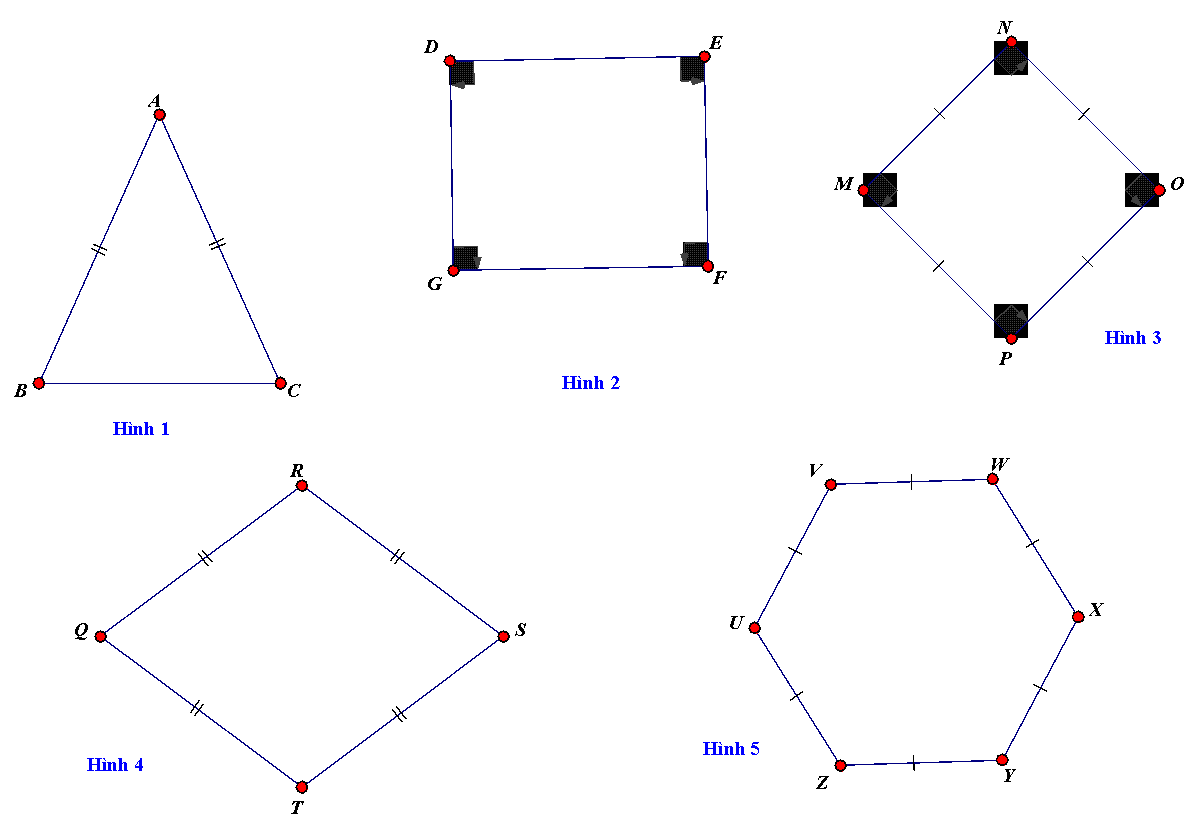 HOẠT ĐỘNG LUYỆN TẬP
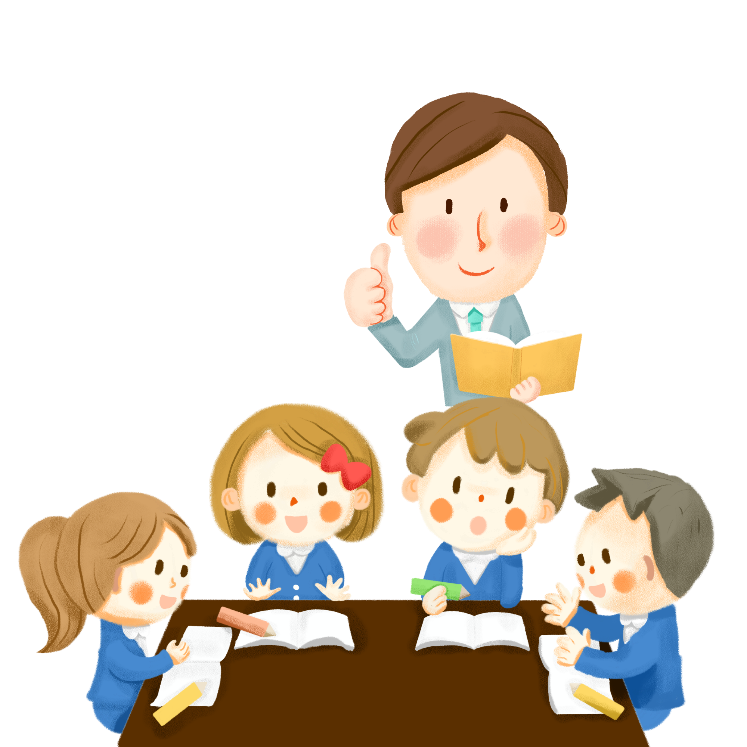 Vì sao hình 2 không phải hình thoi?
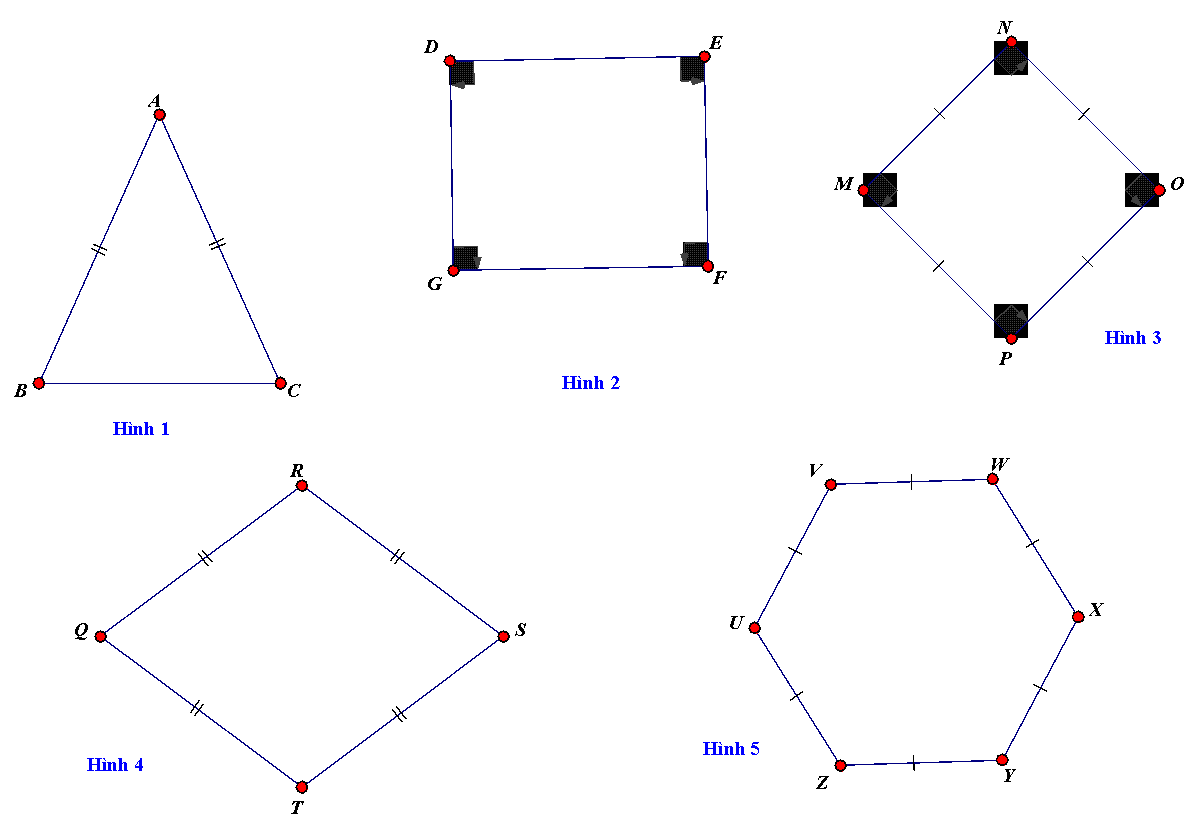 Hãy tìm và viết các vật 
có dạng là hình thoi
trong lớp học
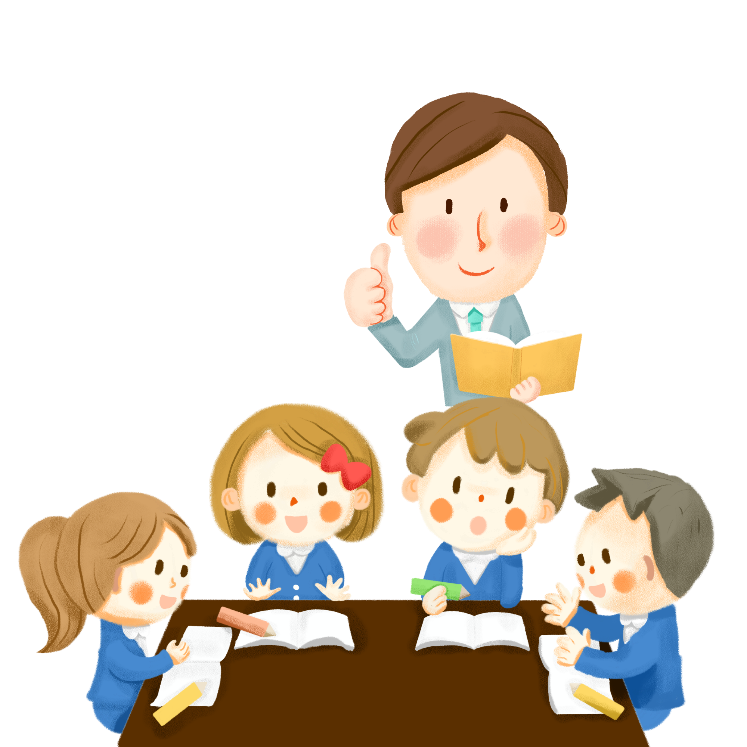 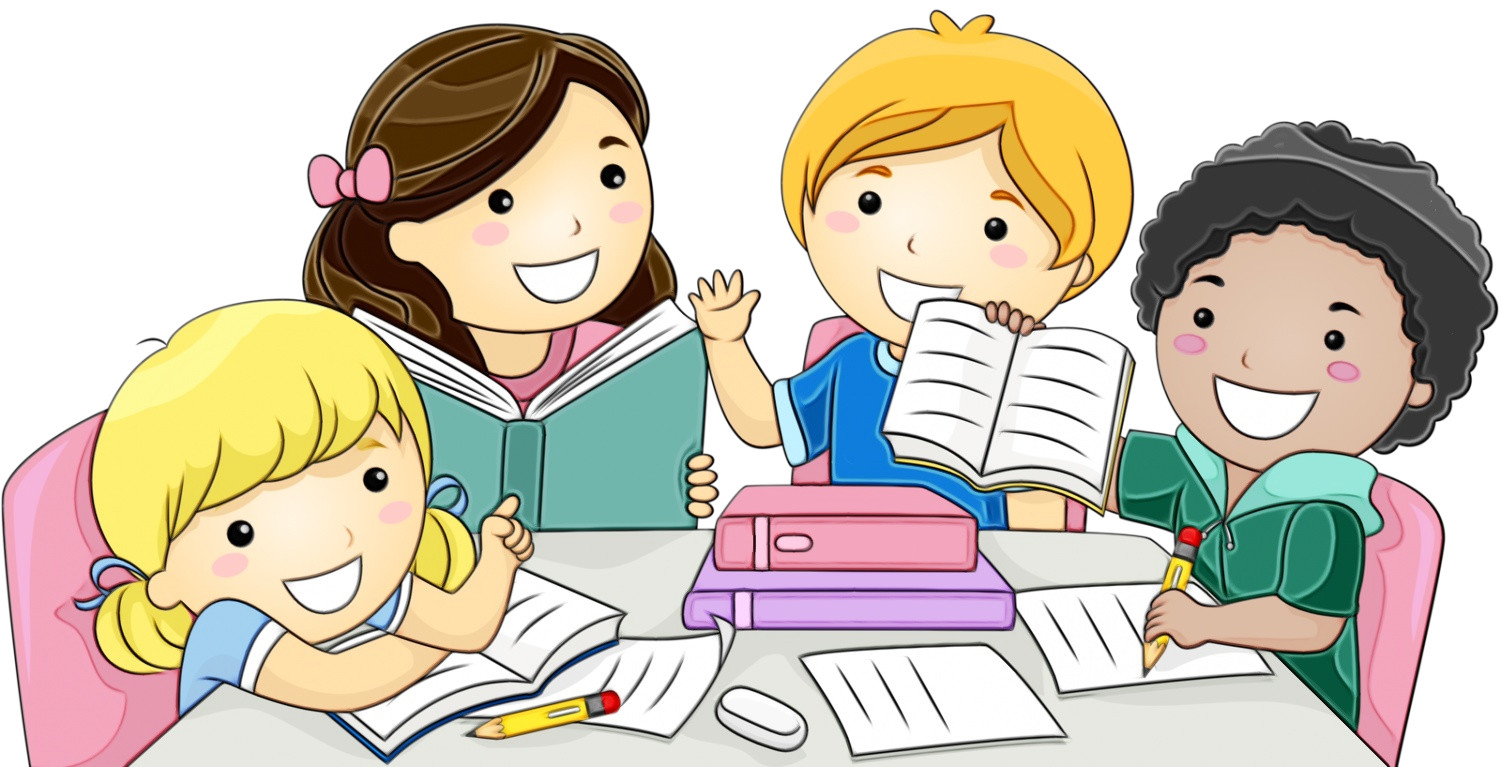 Hoạt động nhóm
2. Vẽ hình thoi
Ví dụ 2: Dùng thước và compa vẽ hình thoi ABCD, biết AB = 5cm và AC = 8cm.
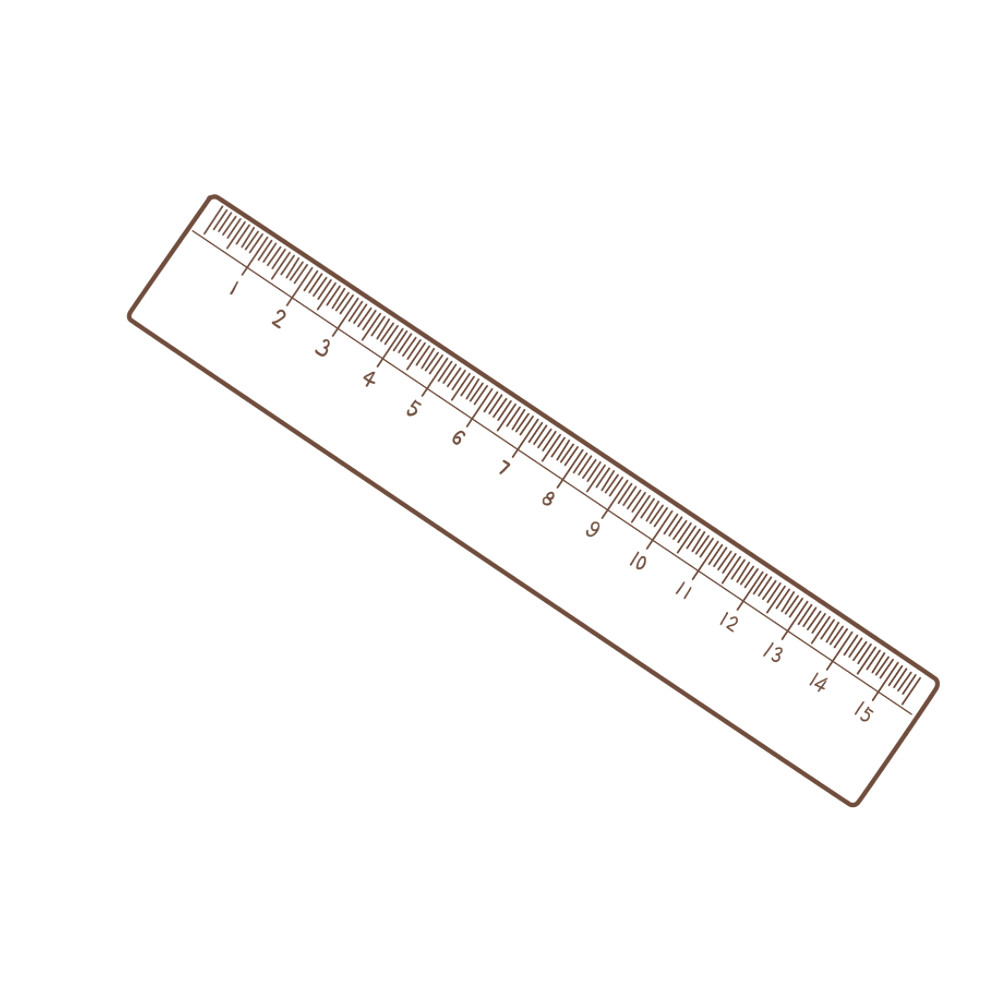 DỤNG CỤ
Thước thẳng
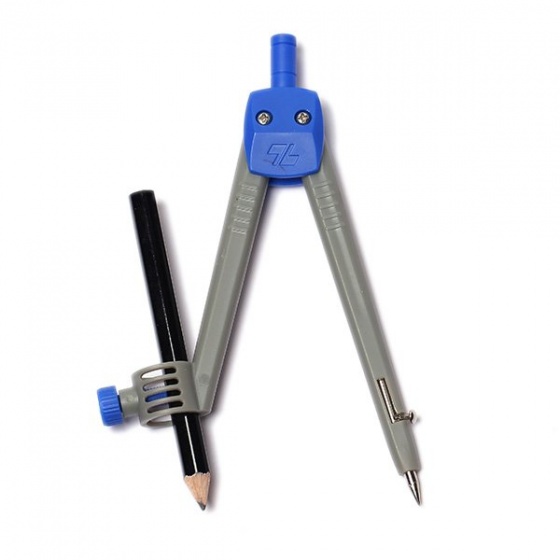 Compa
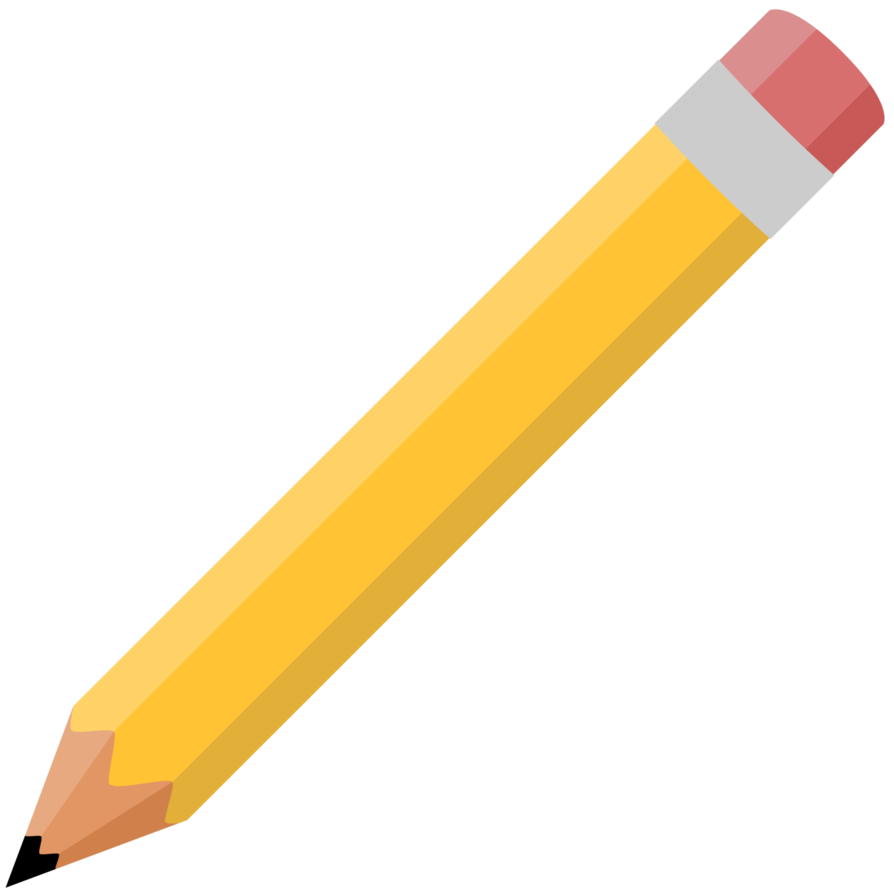 Bút chì
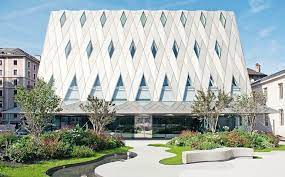 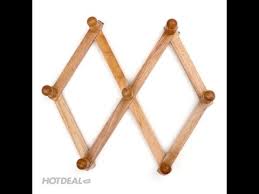 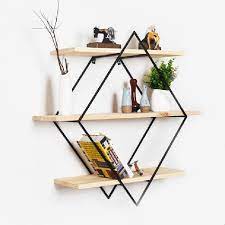 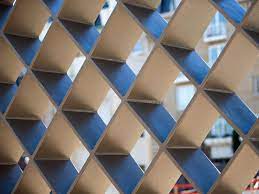 2. Vẽ hình thoi
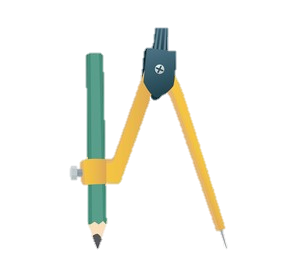 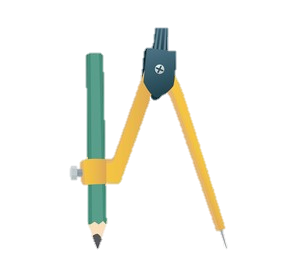 Ví dụ 2: Dùng thước và compa vẽ hình thoi ABCD, biết AB = 5cm và AC = 8cm.
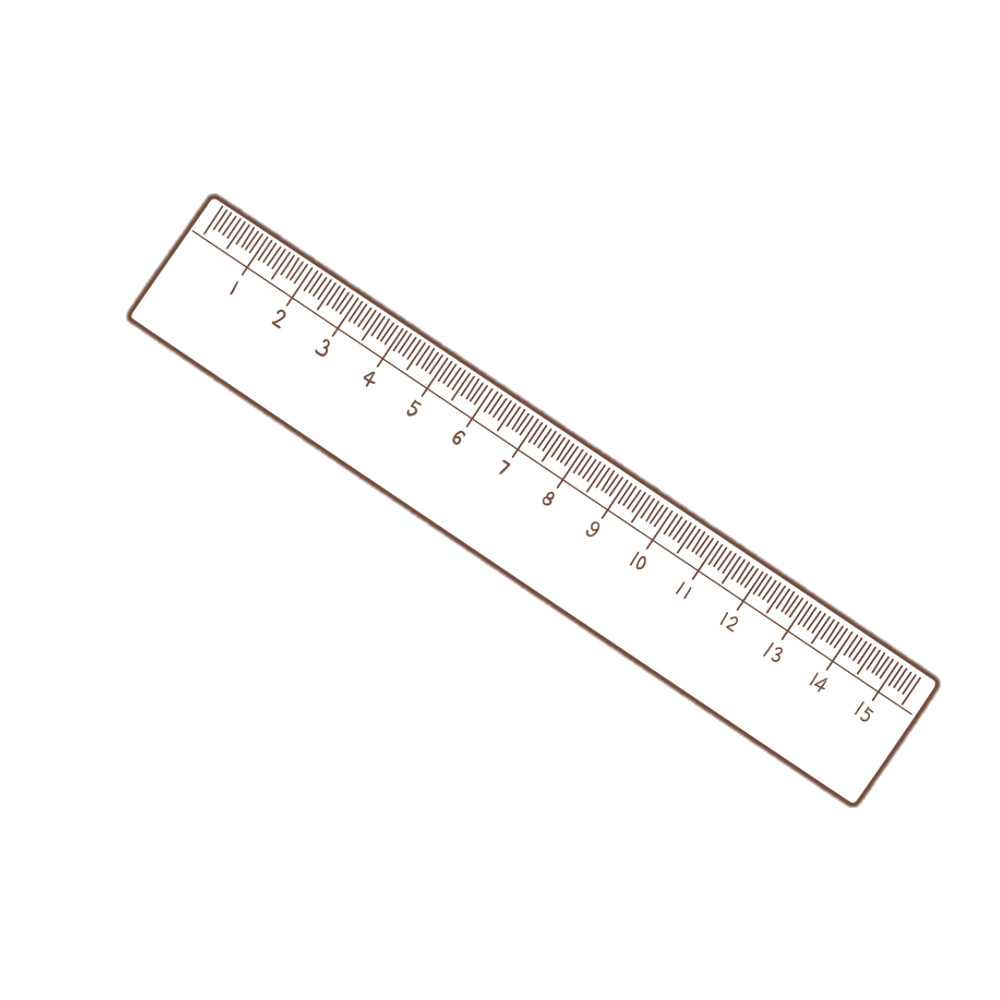 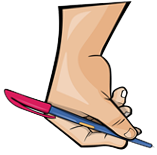 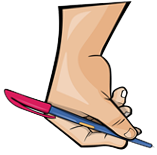 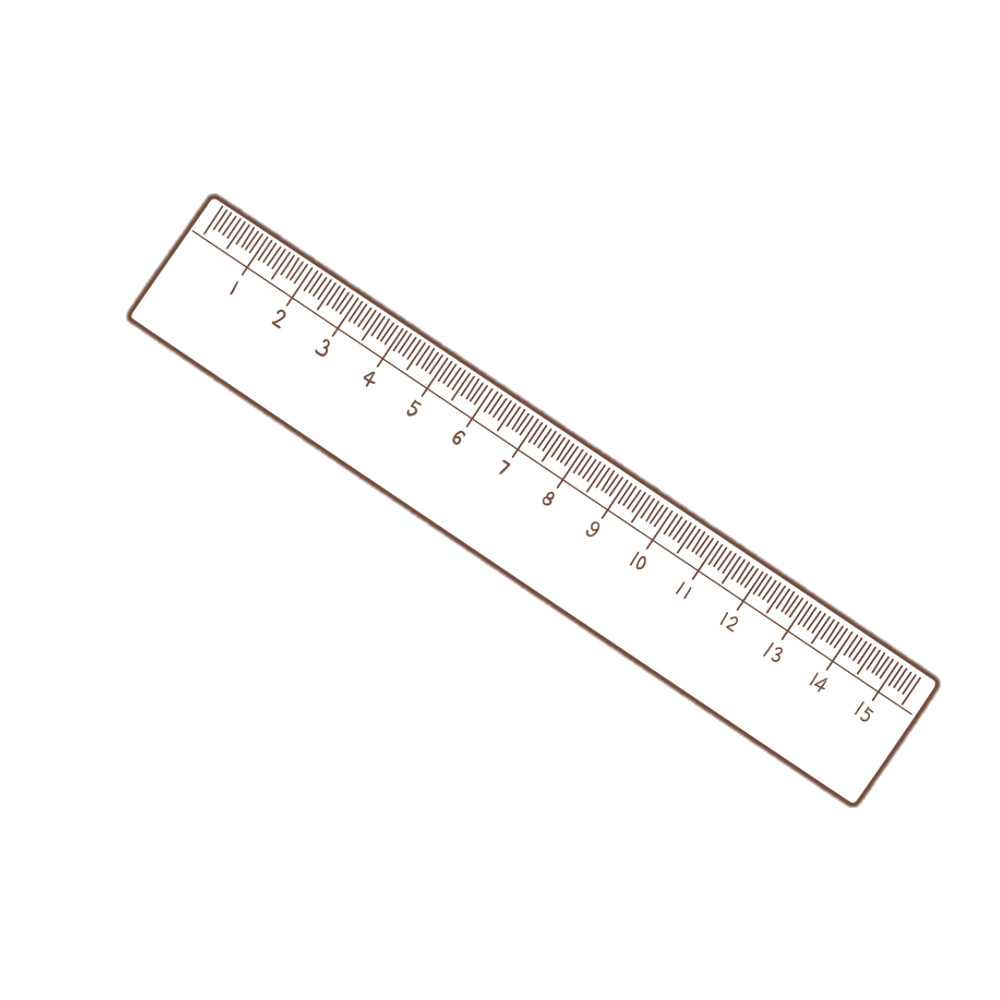 B
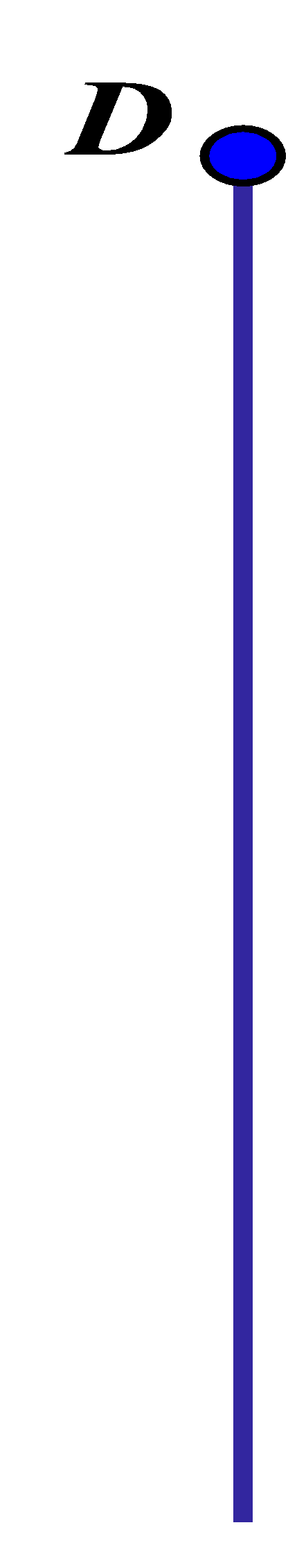 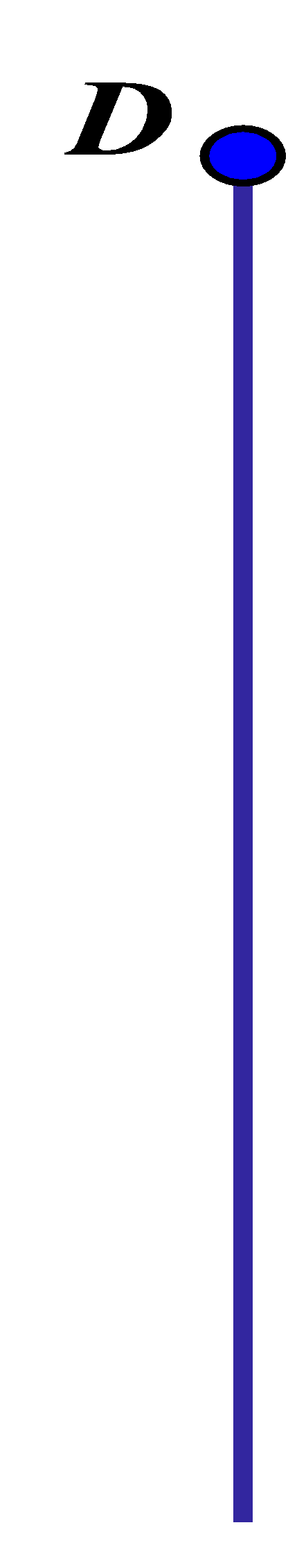 Bước 1
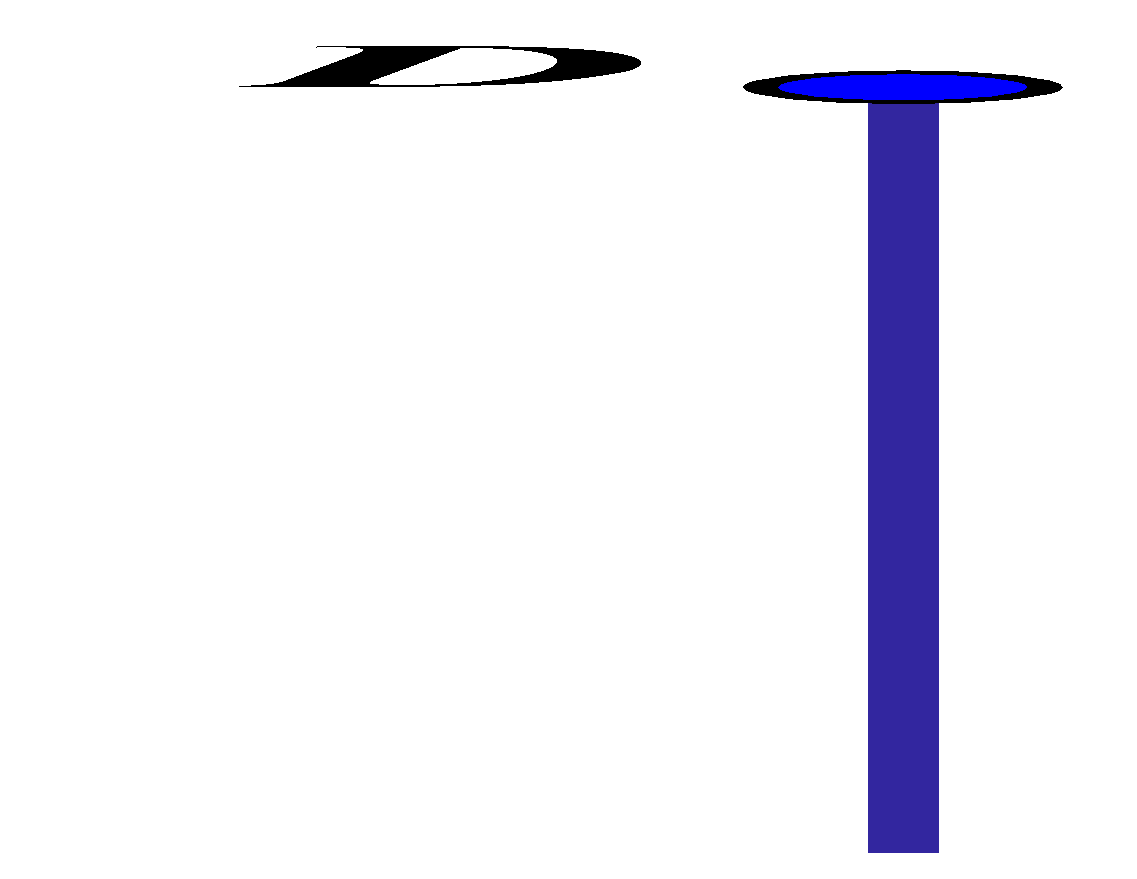 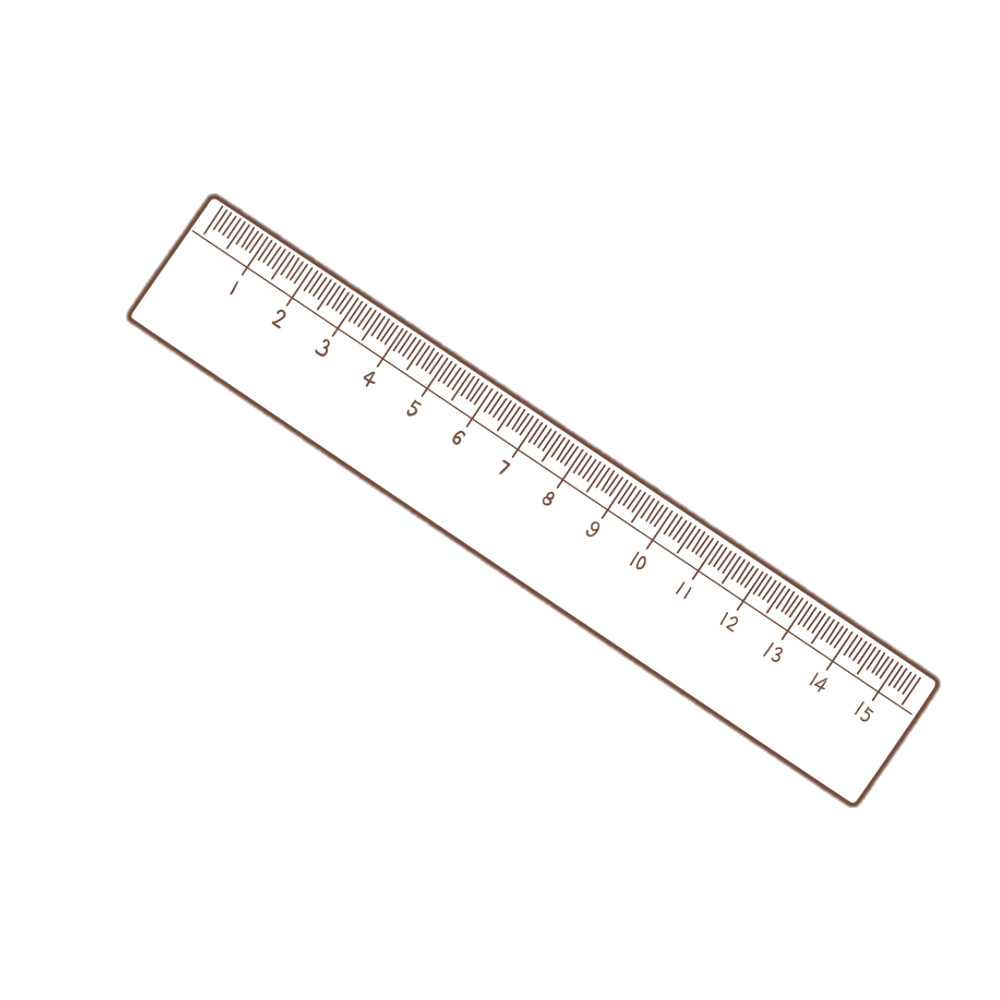 Bước 2
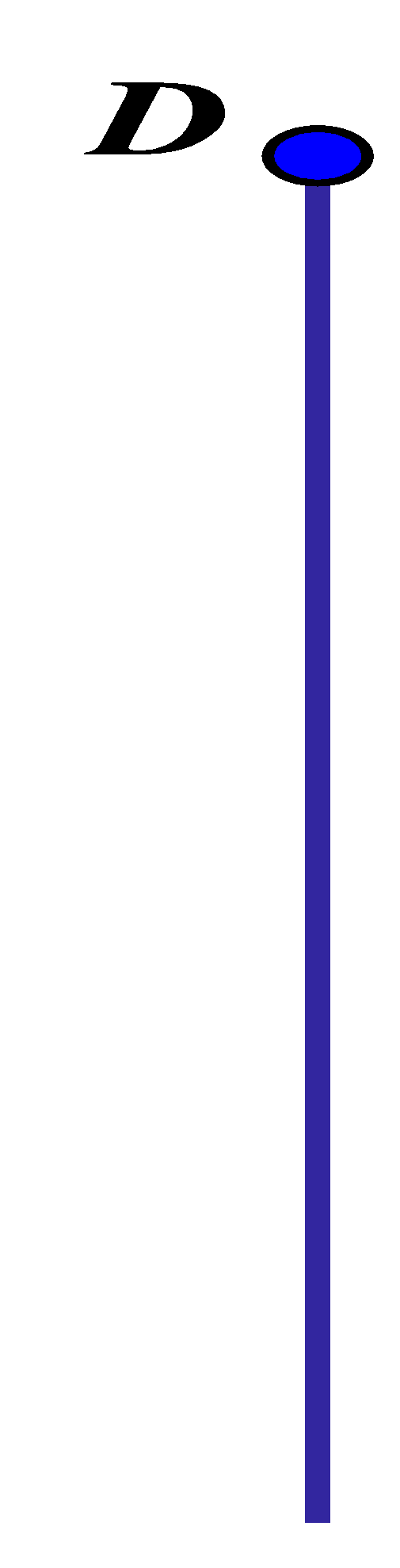 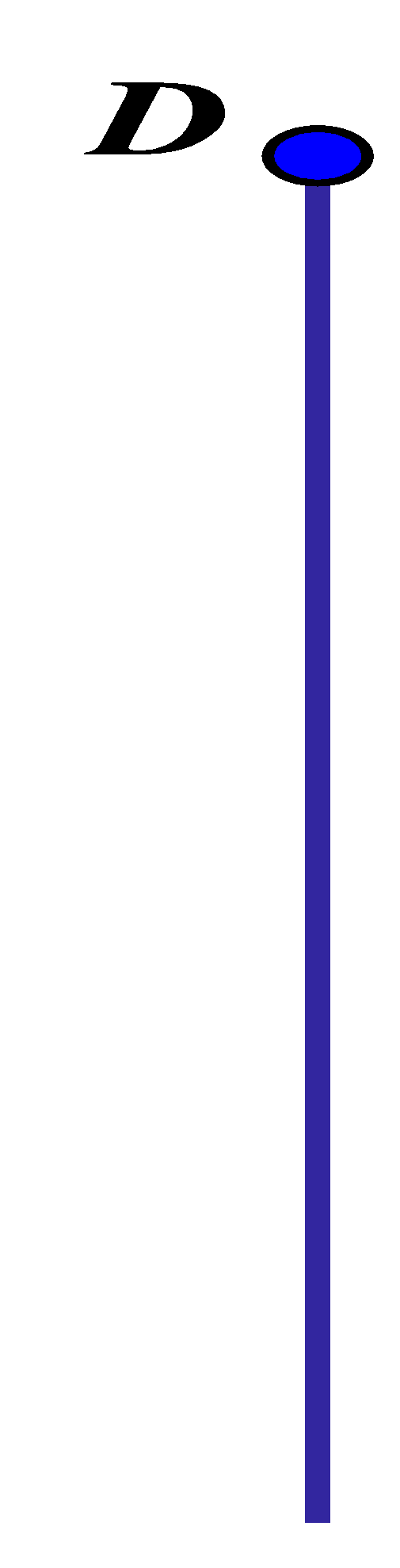 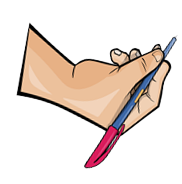 Bước 3
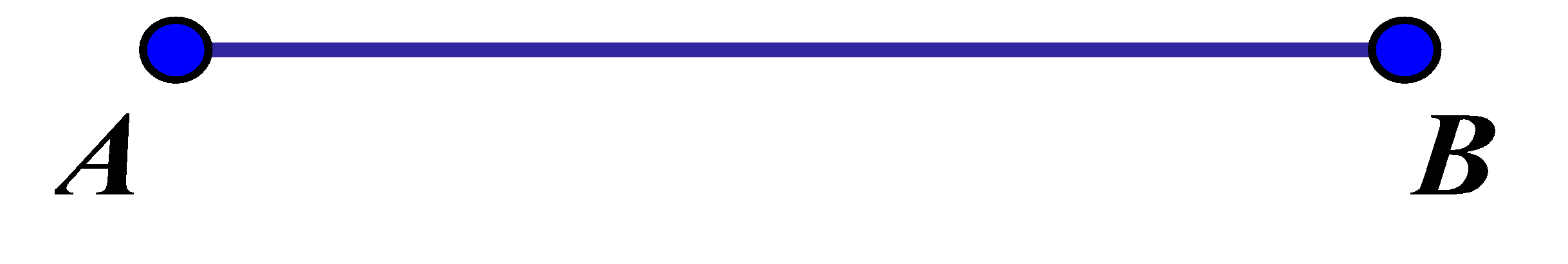 Bước 4
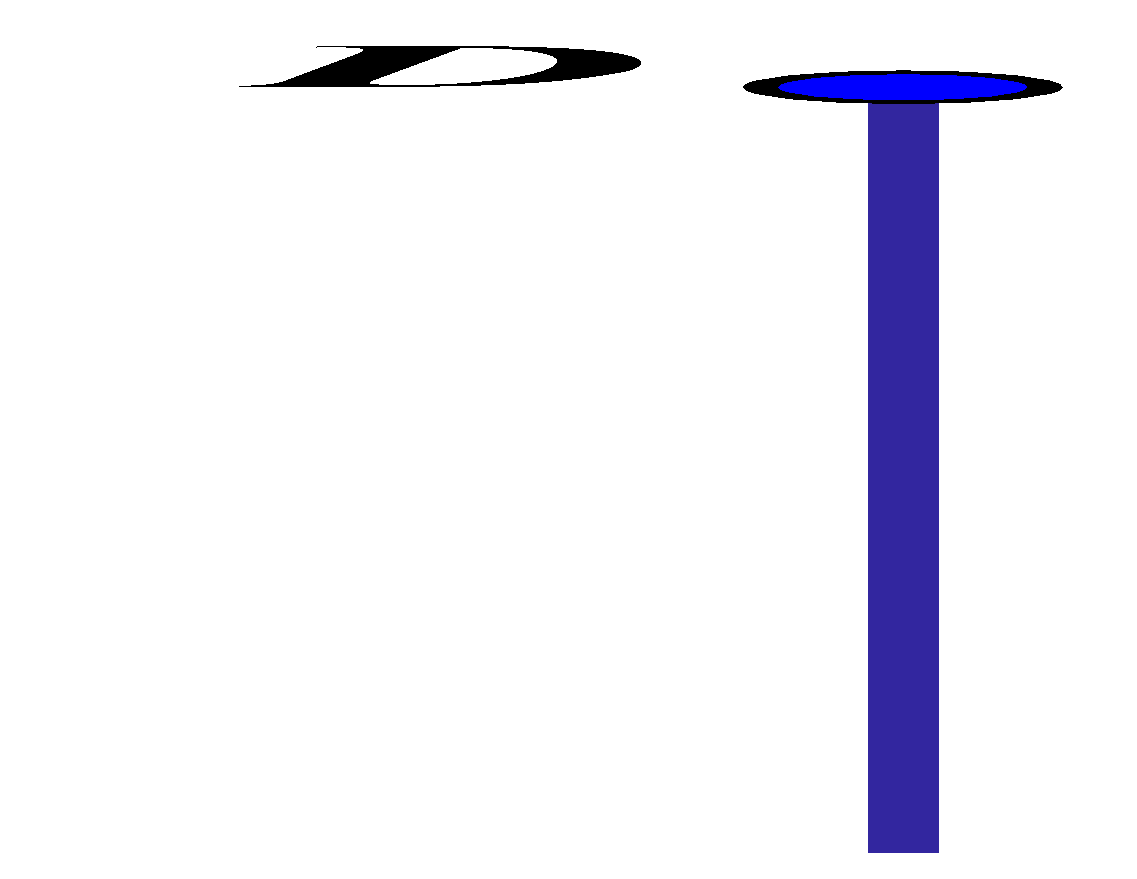 D
2. Vẽ hình thoi
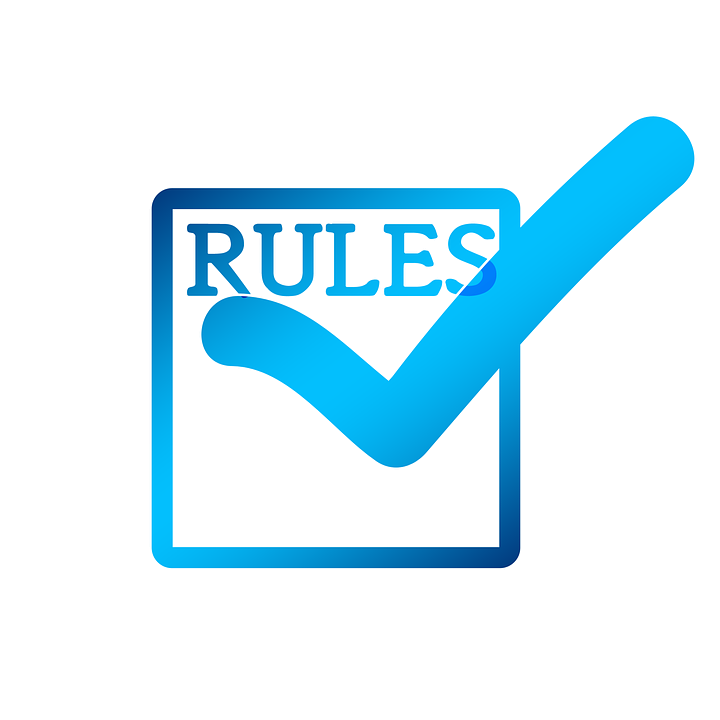 Bước 1: Dùng thước vẽ đoạn thẳng AC = 8cm
Bước 2: Dùng compa vẽ một phần đường tròn tâm A bán kính 5cm.
Bước 3: Dùng compa vẽ một phàn đường tròn tâm C bán kính 5cm; phần đường tròn này cắt phần đường tròn tâm A vẽ ở Bước 2 tại các điểm B và D.
Bước 4: Dùng thước vẽ các đoạn thẳng AB, BC, CD, DA
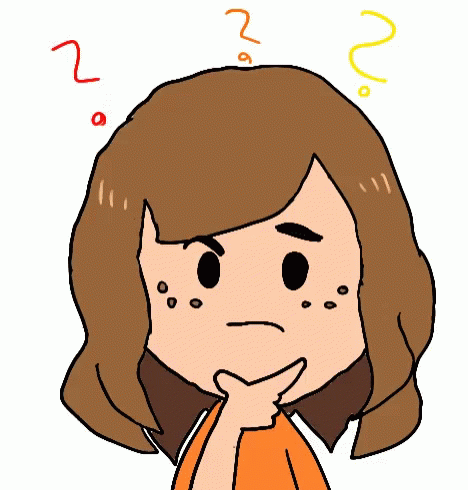 Sử dụng thước và compa để vẽ hình thoi MNPQ, biết MN = 6cm, MP = 10cm
3. Chu vi và diện tích hình thoi
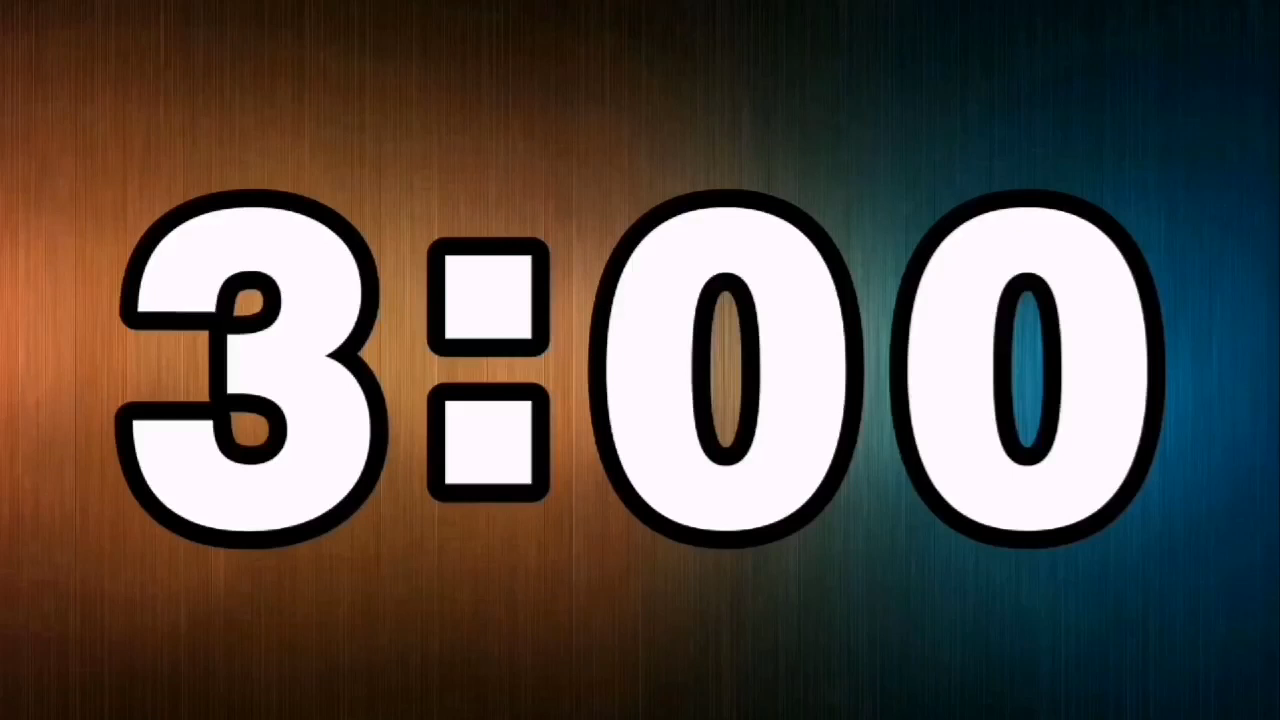 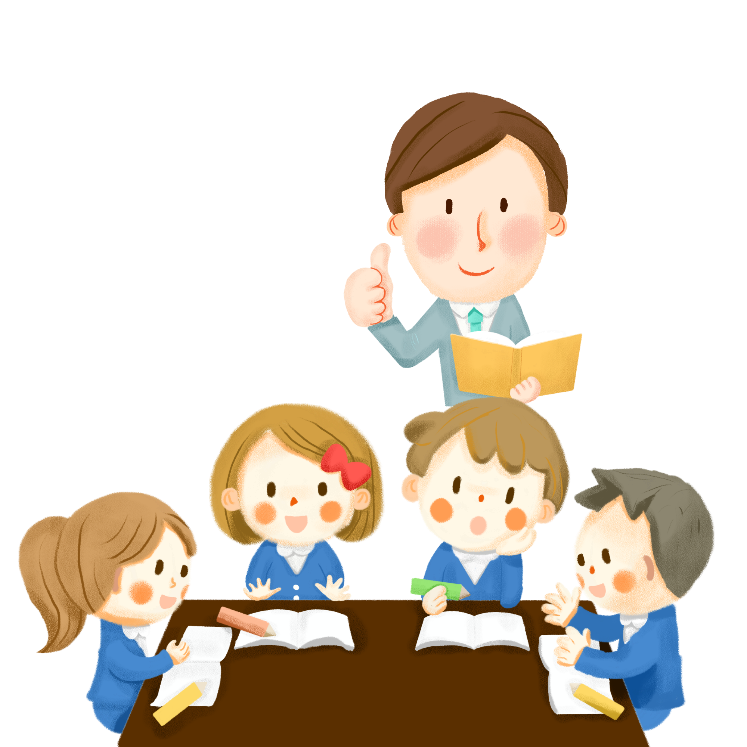 Nội dung: Thực hiện nhiệm vụ Hoạt động 5 – SGK trang 100
Thời gian: 3 phút
Hình thức: Hoạt động nhóm 4
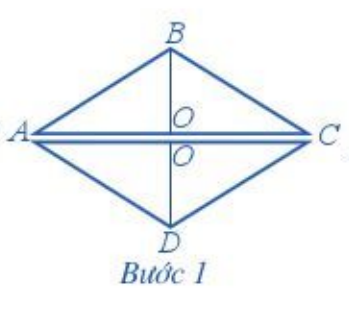 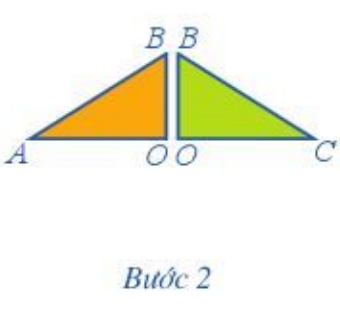 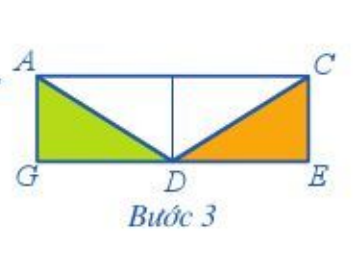 3. Chu vi và diện tích hình thoi
Hình thoi có độ dài cạnh là a, độ dài hai đường chéo m và n thì:
Chu vi hình thoi là:


Diện tích hình thoi là:
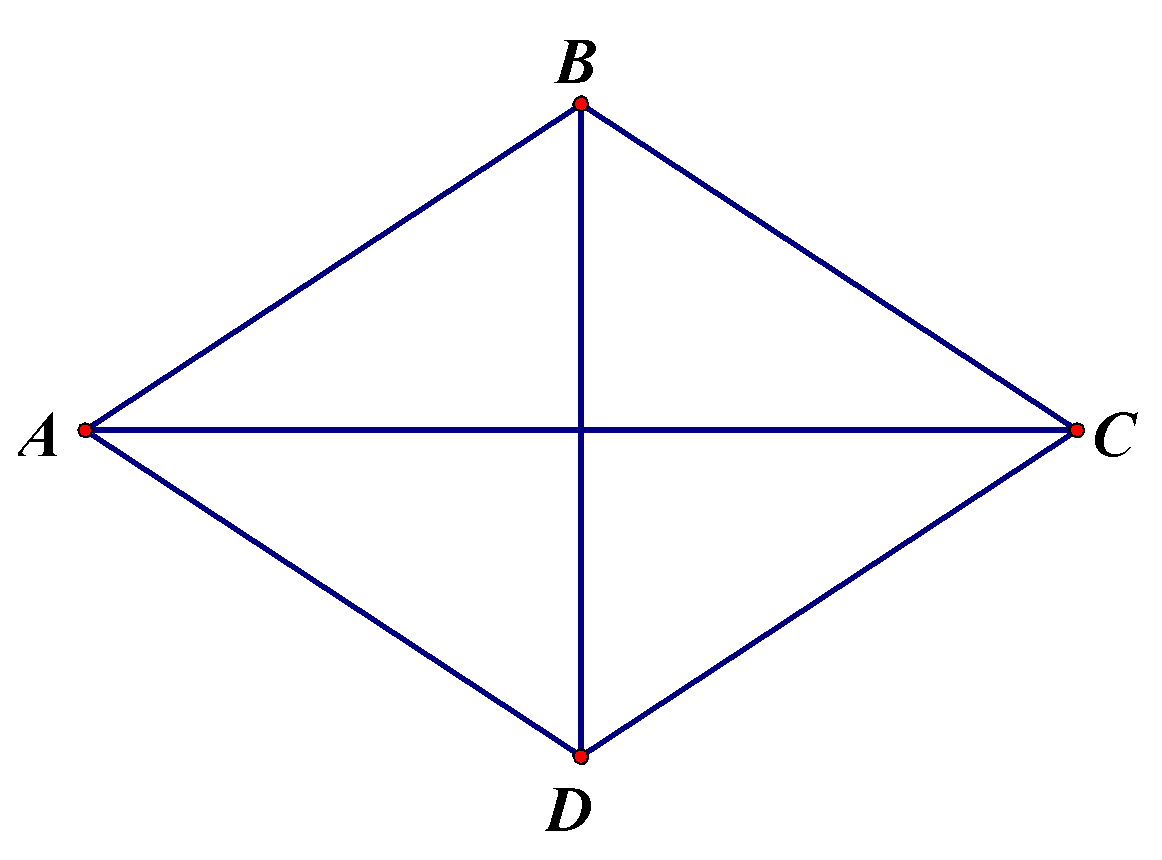 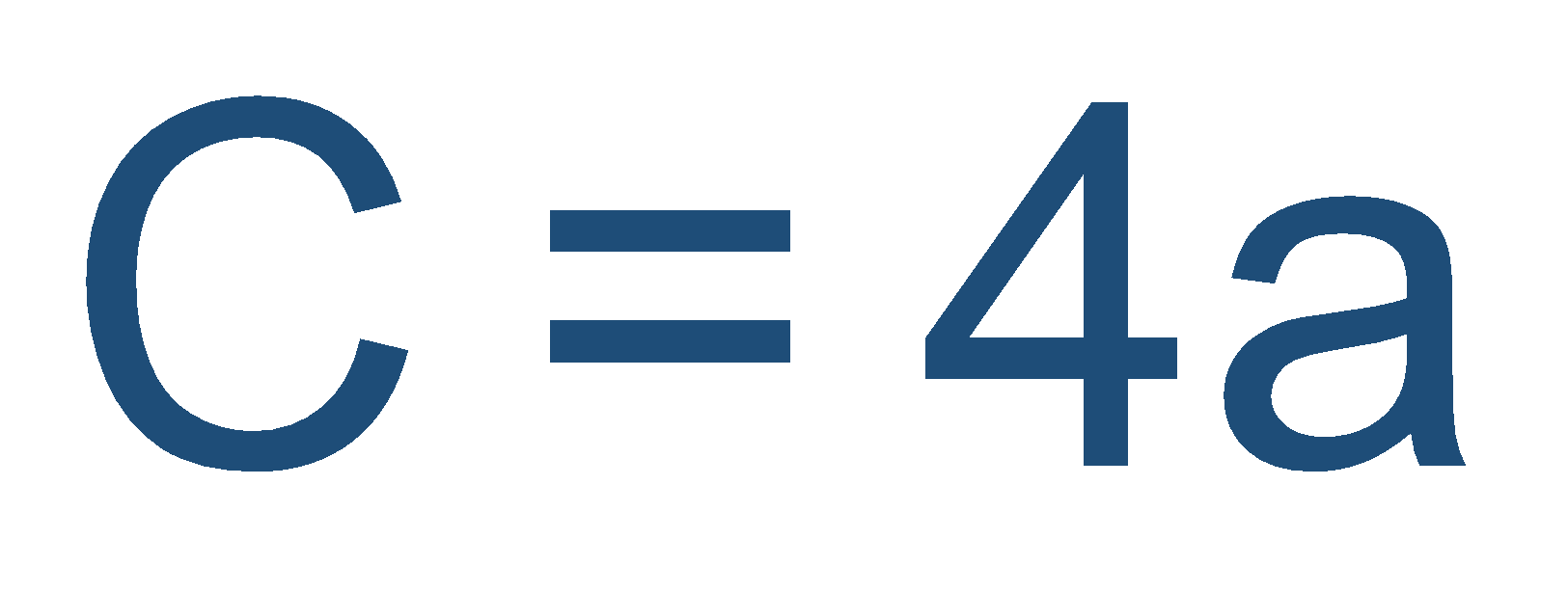 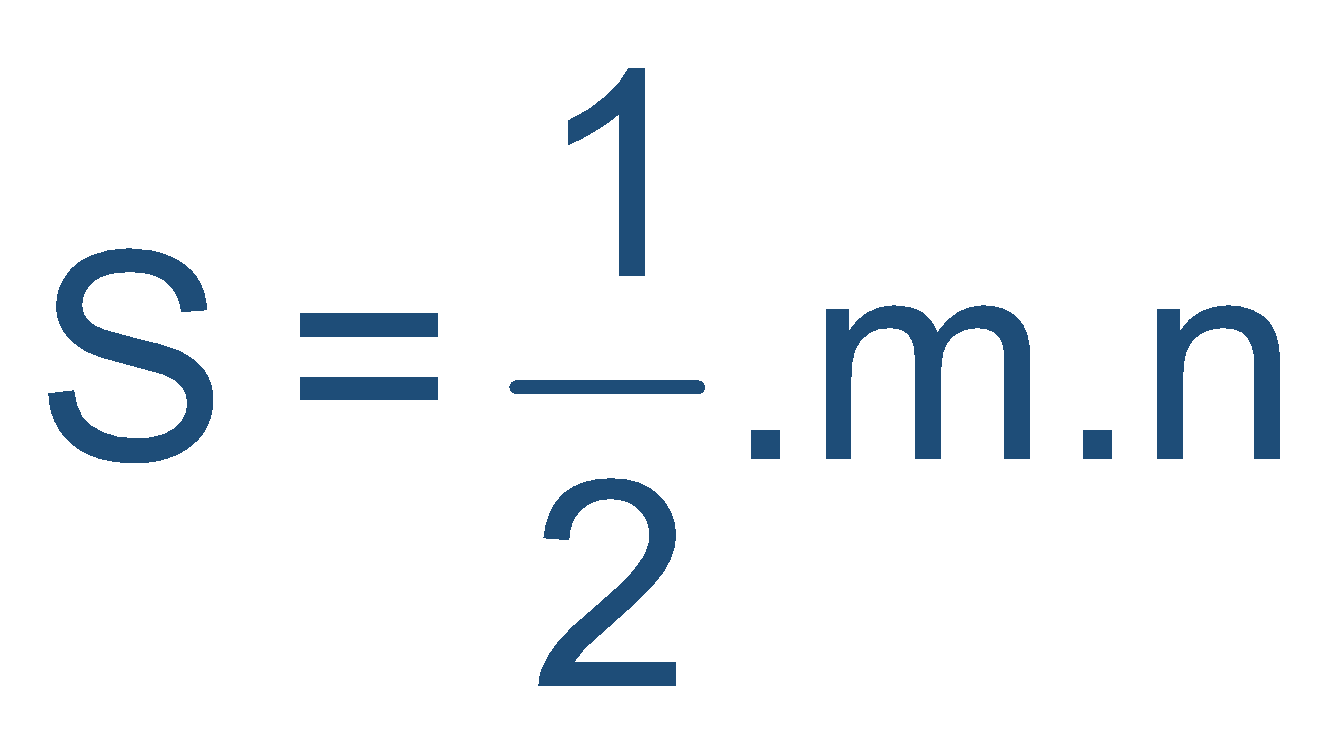 HOẠT ĐỘNG CỦNG CỐ
Ví dụ 3: Trên trường của phòng khách có treo một chiếc gương dạng hình thoi ABCD như ở Hình 18. Tính diện tích của chiếc gương đó, biết mỗi ô vuông có cạnh là 2dm
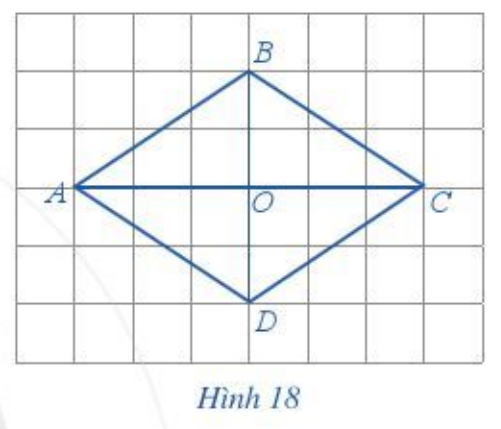 Bài làm
Diện tích của chiếc gương là:
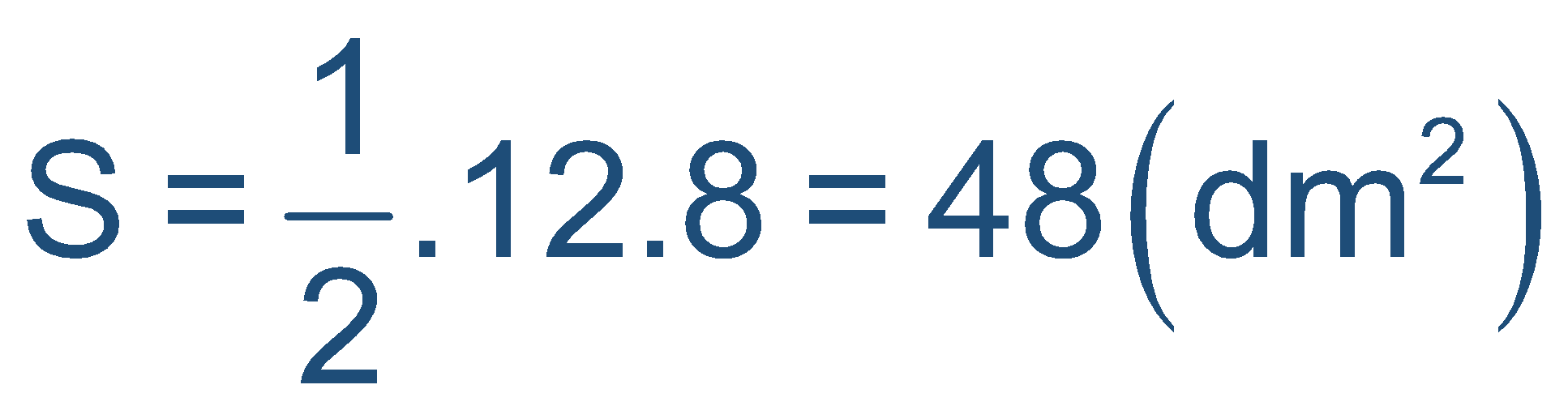 TRÒ CHƠI Ô CHỮ
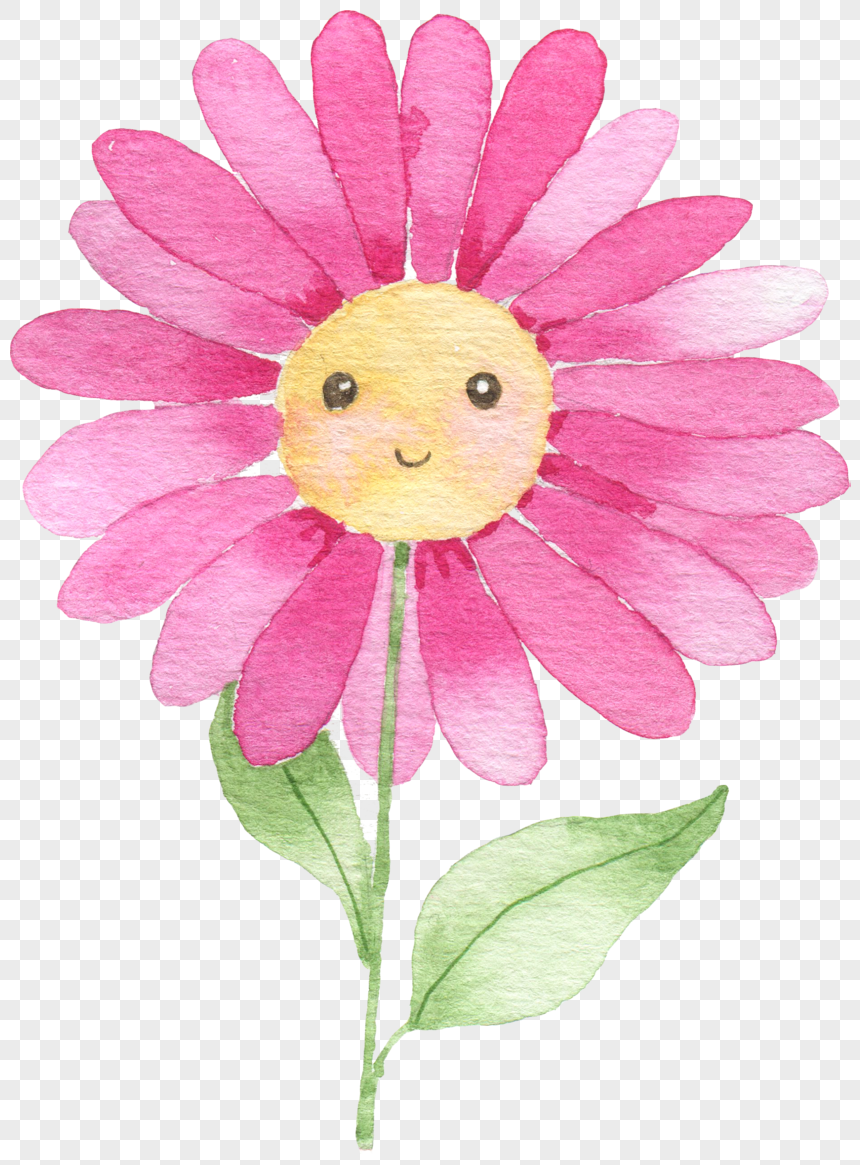 1
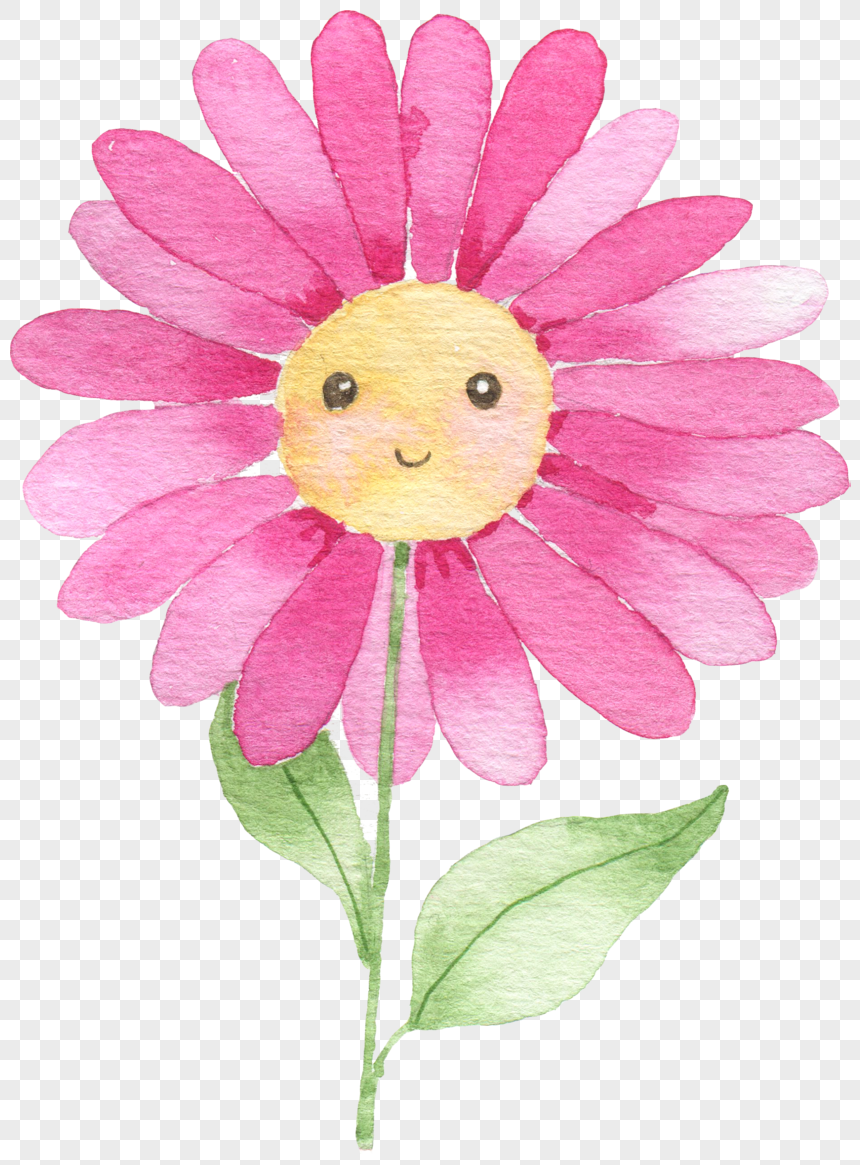 2
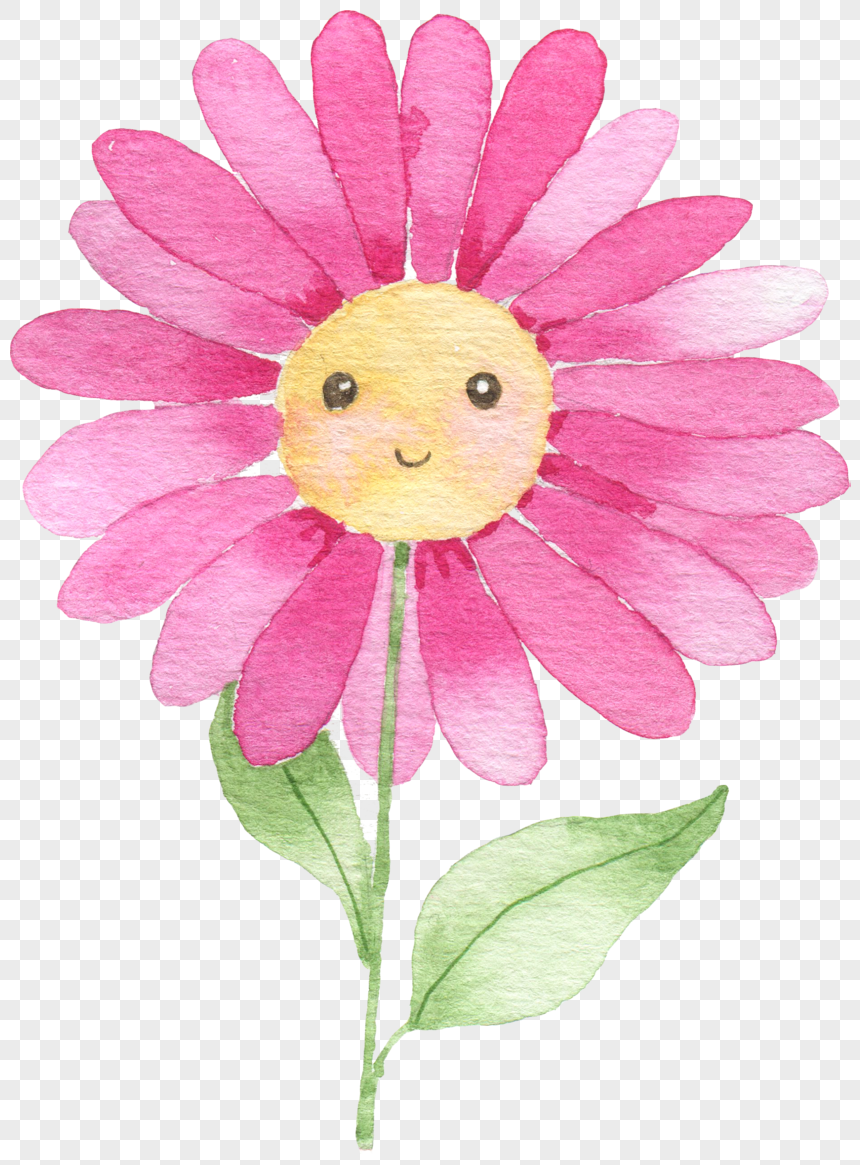 3
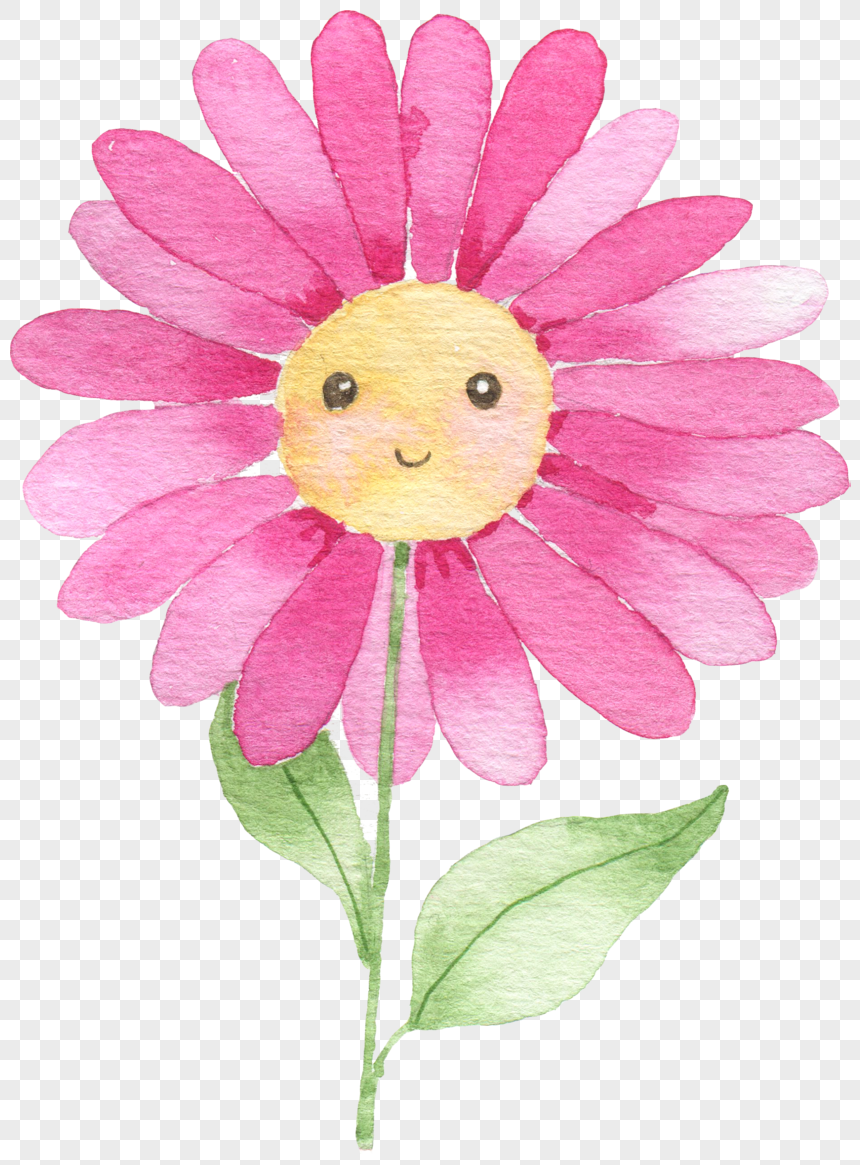 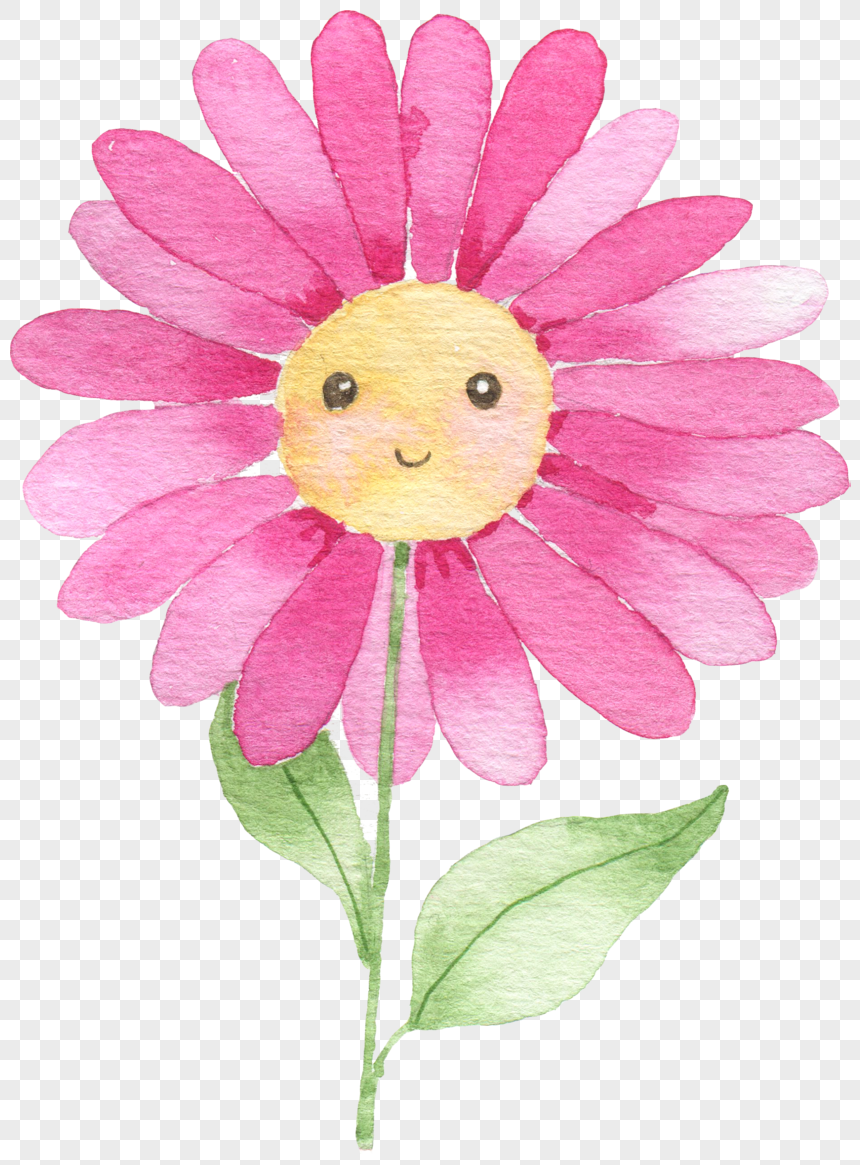 4
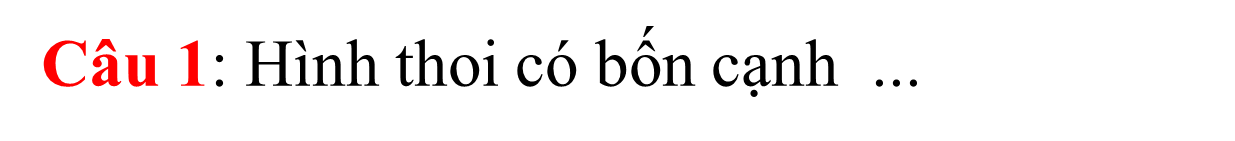 Câu 2: Độ dài hai đường chéo hình thoi là a và b. Công thức tính … của hình thoi là
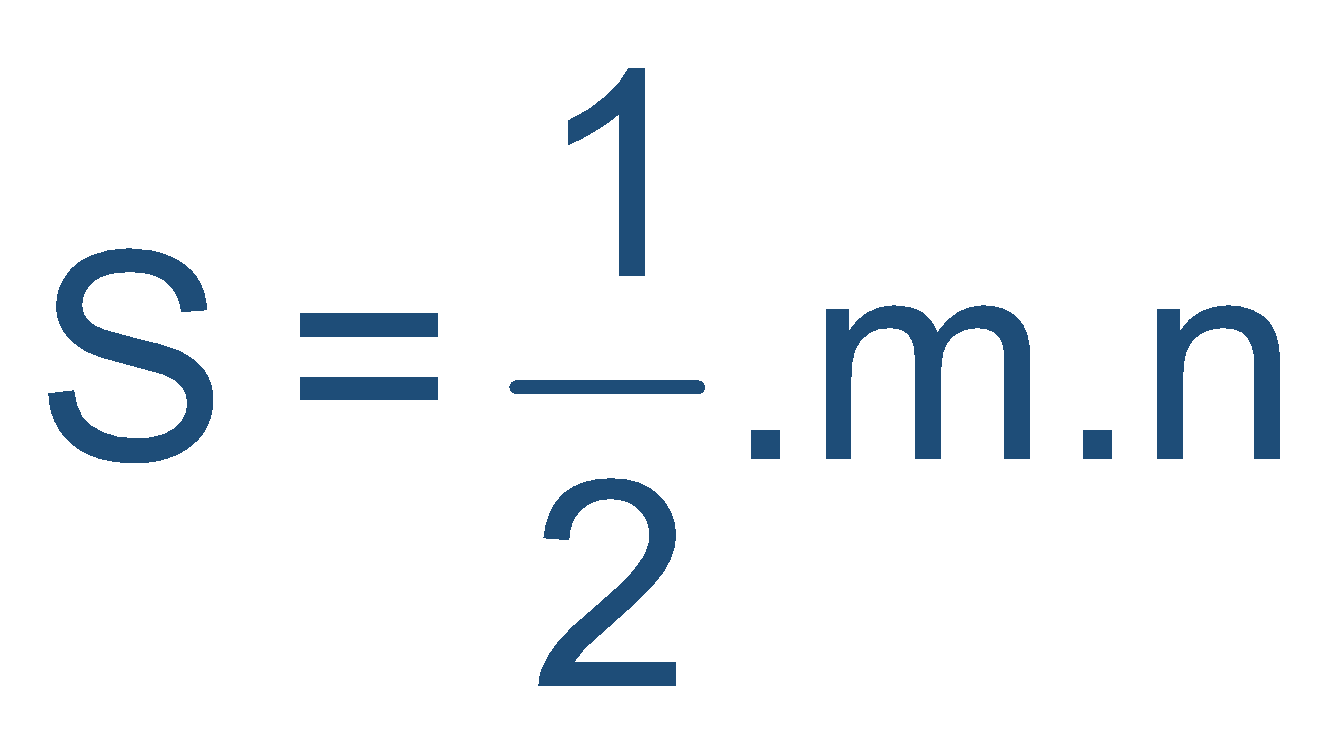 Câu 3: Hình thoi có hai cặp cạnh đối diện  … với nhau
Câu 4: Hai đường chéo của …  vuông góc với nhau.
HƯỚNG DẪN TỰ HỌC Ở NHÀ
- Học bài theo SGK và vở ghi.
- Học thuộc nhận xét: Hình chữ nhật, hình thoi, cách đọc hình, vẽ hình, thuộc công thức tính chu vi, diện tích hình chữ nhật, hình thoi.
- Làm các bài tập SGK trang 100